Global Seismology                     CERI-8105
Tu-Th                 1:00-2:25pm
Lab - 3892 Central Ave. (Long building) , Room 110
-----------------------------------------------
Bob Smalley
Office: 3892 Central Ave, Room 103, 678-4929
Office Hours – when I’m in my office.
http://www.ceri.memphis.edu/people/smalley/CERI8105_GlobalSeismology.html

Tue., Sep 12, 2023                                          Meeting 5
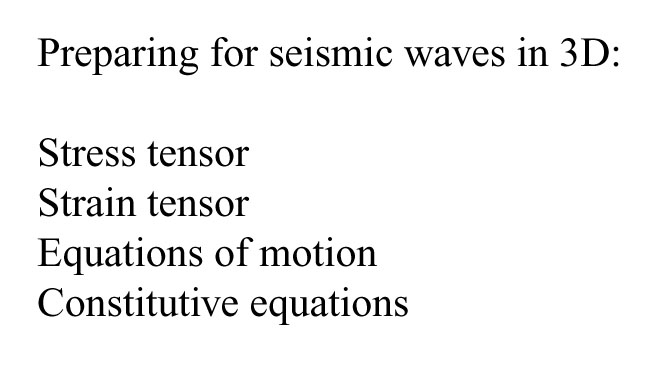 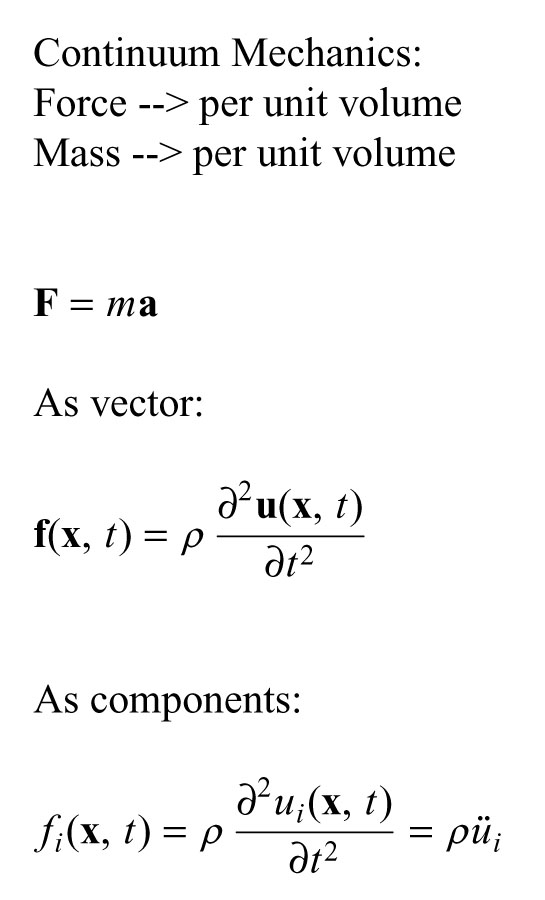 [Speaker Notes: Continuum mech – describes behavior continuous, deformable media
Density, force and displacement continuous and differentiable
Newtons law force/unit volume and density/unit volume
If densi;ty does not change with time – get newton's law is approx as we will see – density changes in P waves
In waves – both displacements and forces vary with space and time

Stress tensor – describes forces on deformable body
Equation of motioin – Newton's laws for continuous medium – relates stress to displacement]
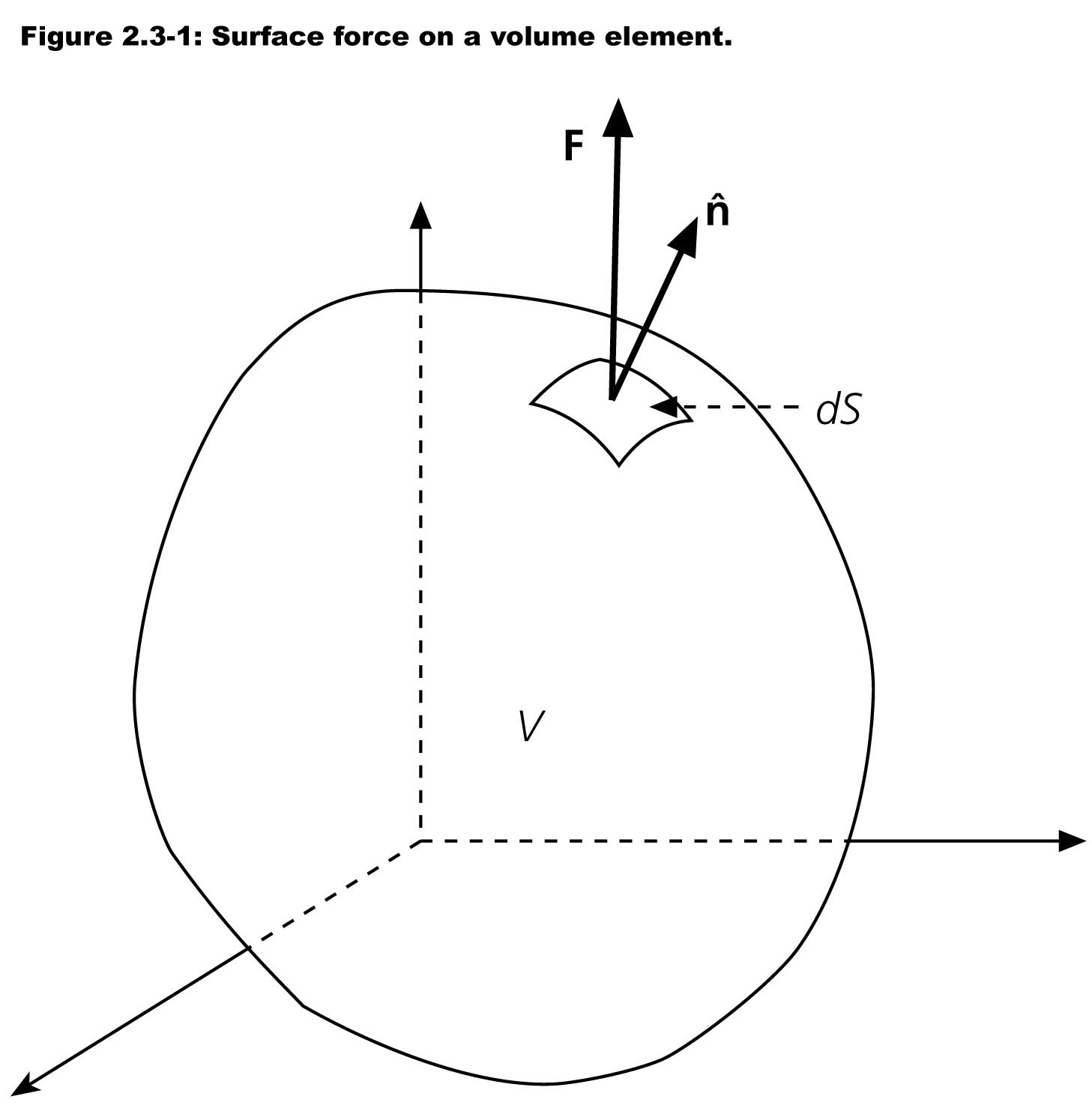 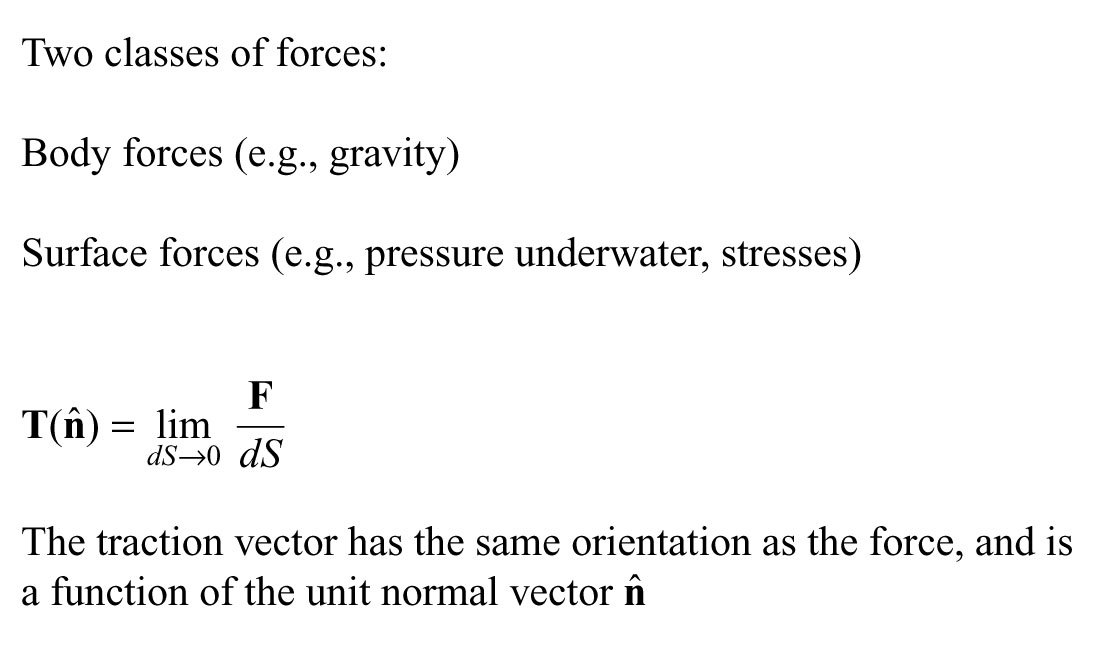 [Speaker Notes: Force – vector
Interaction with "body" – freshman physics
Interaction with surface – quantum leap in complexity]
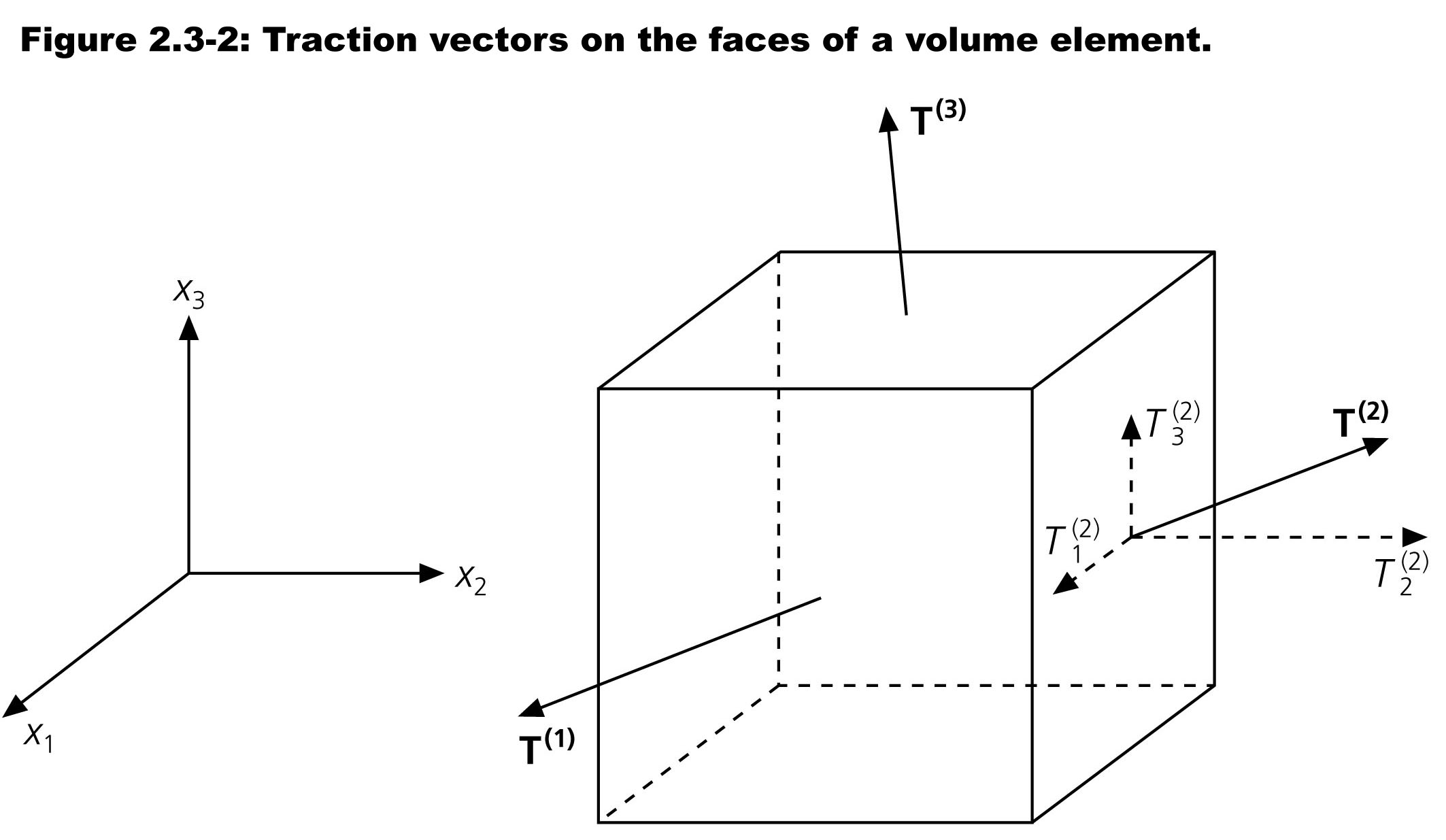 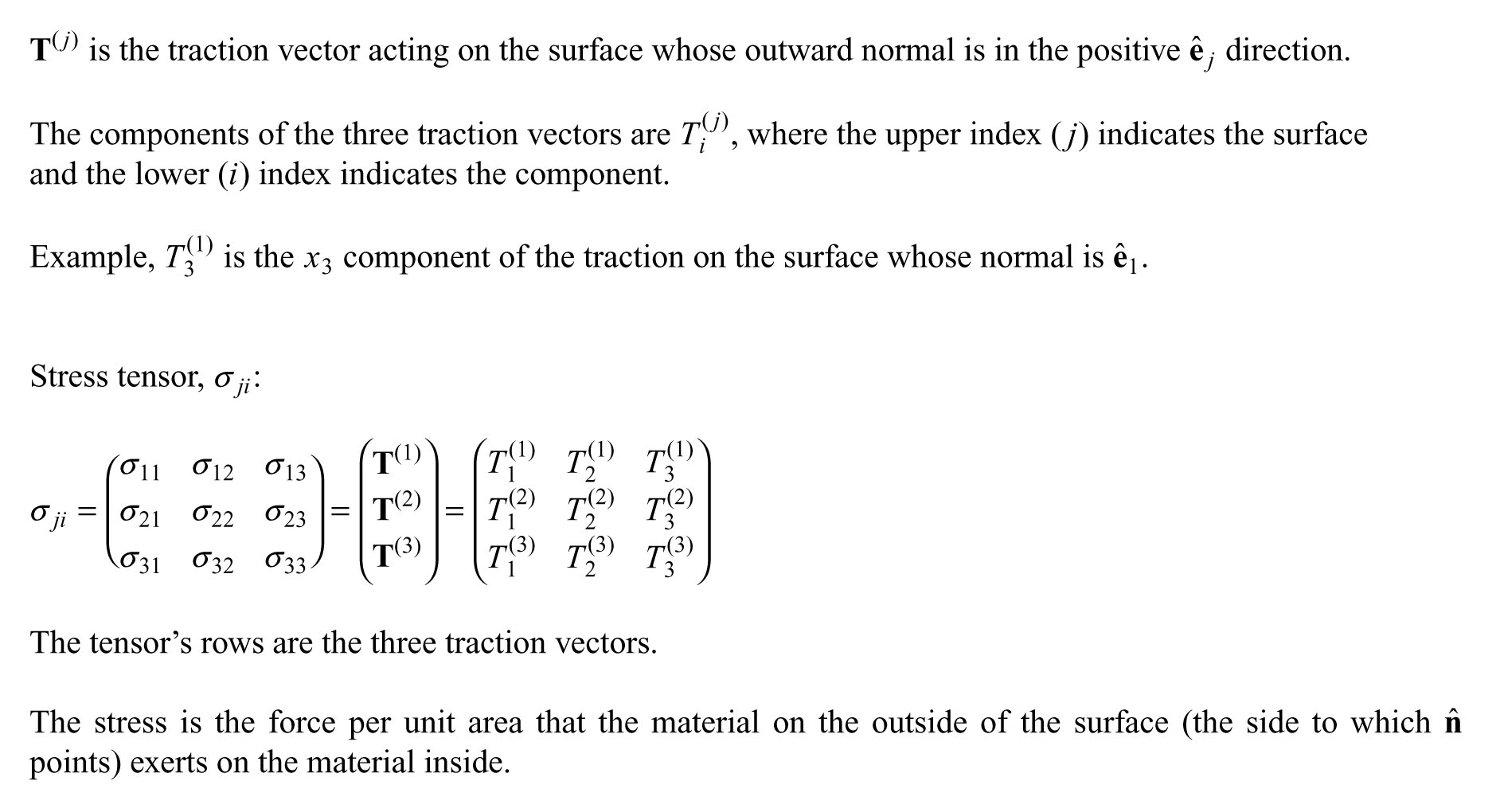 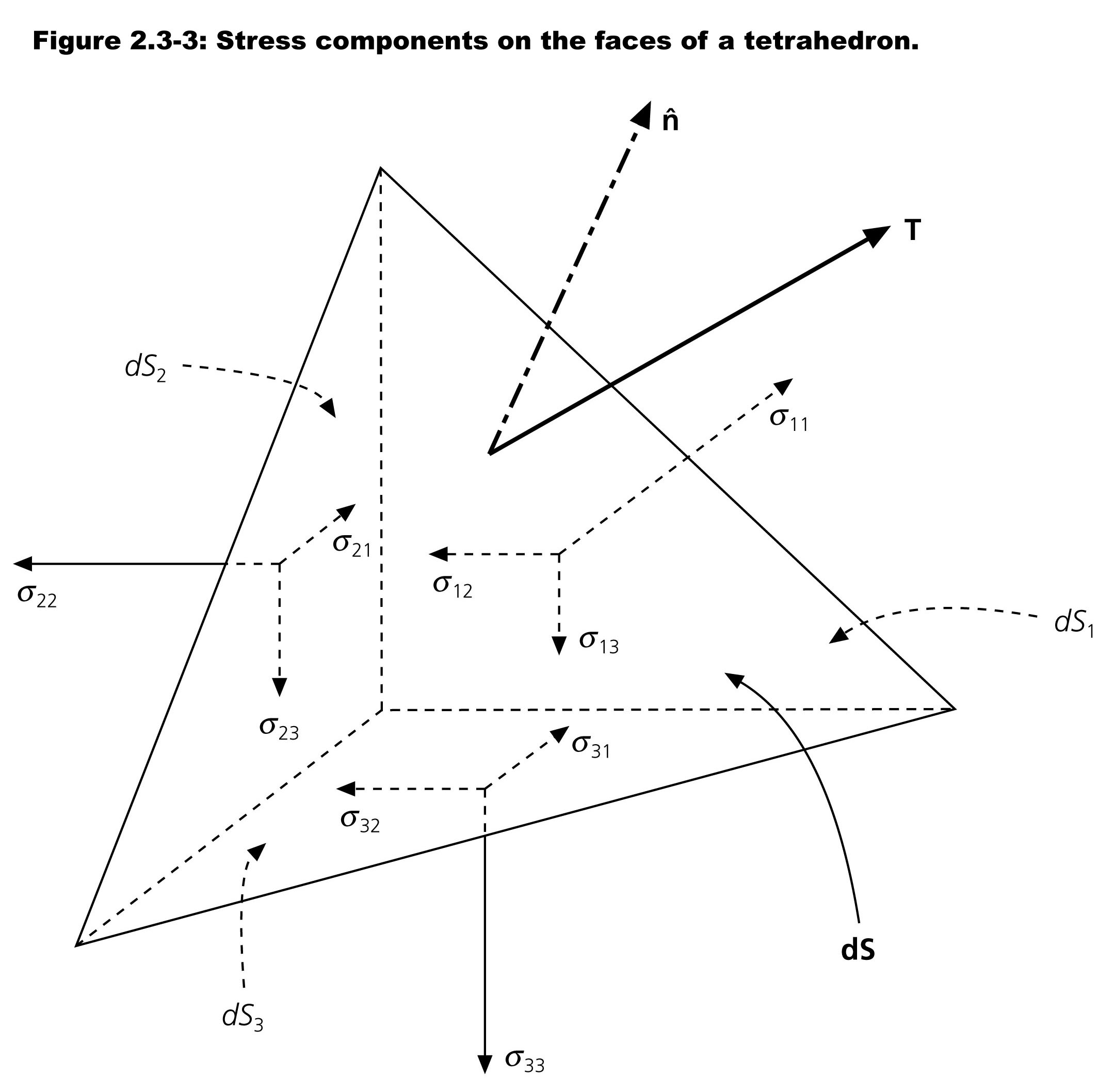 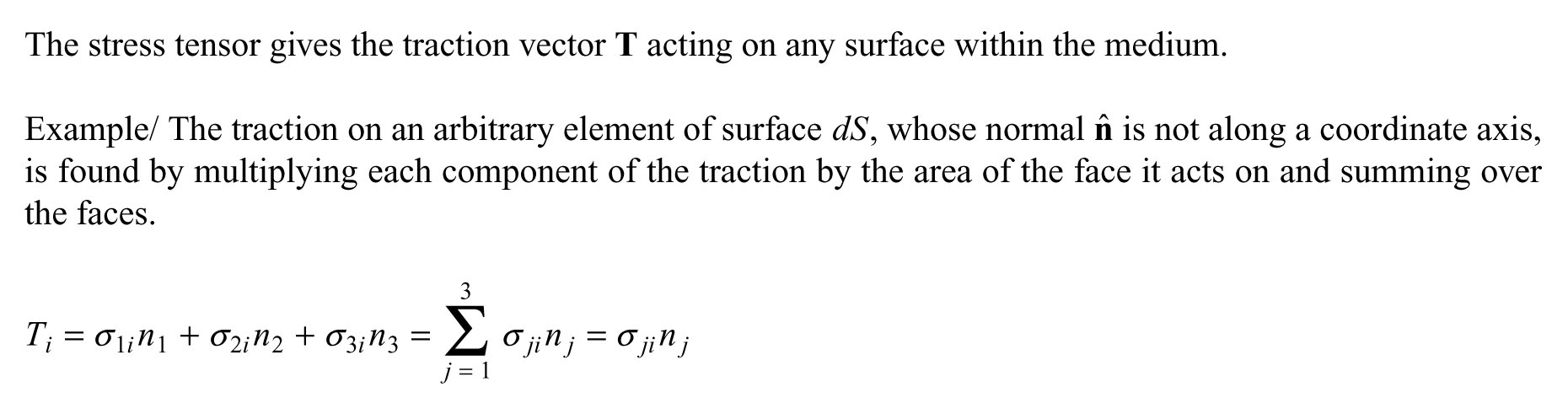 [Speaker Notes: Force on surface – traction
At some arbitrary orientation
Planar surface described by normal direction]
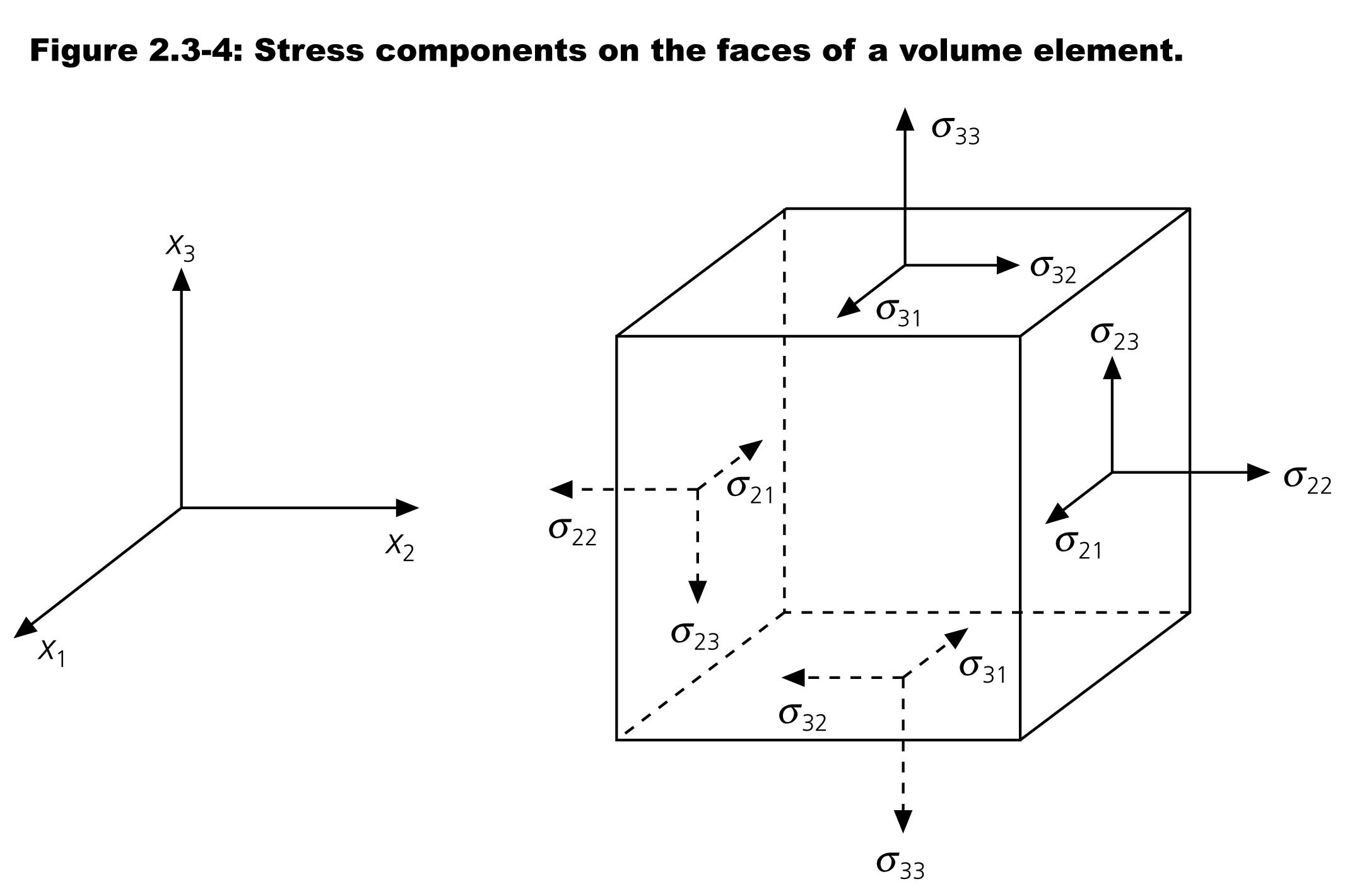 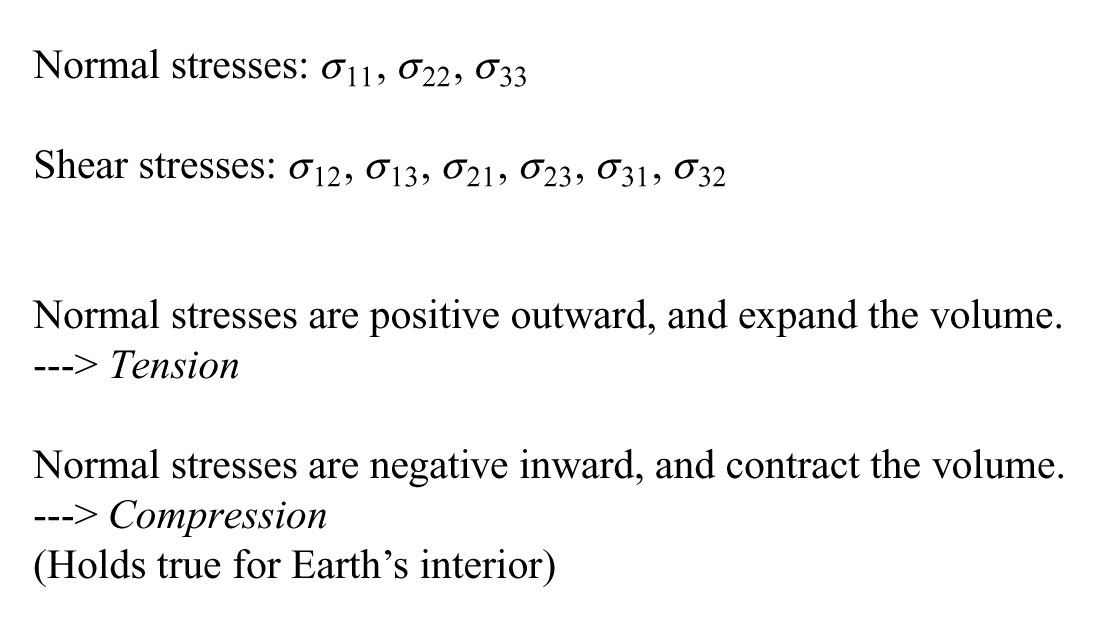 [Speaker Notes: Remember – sign of stress same as volume change due to that stress (in seismology, not universal)]
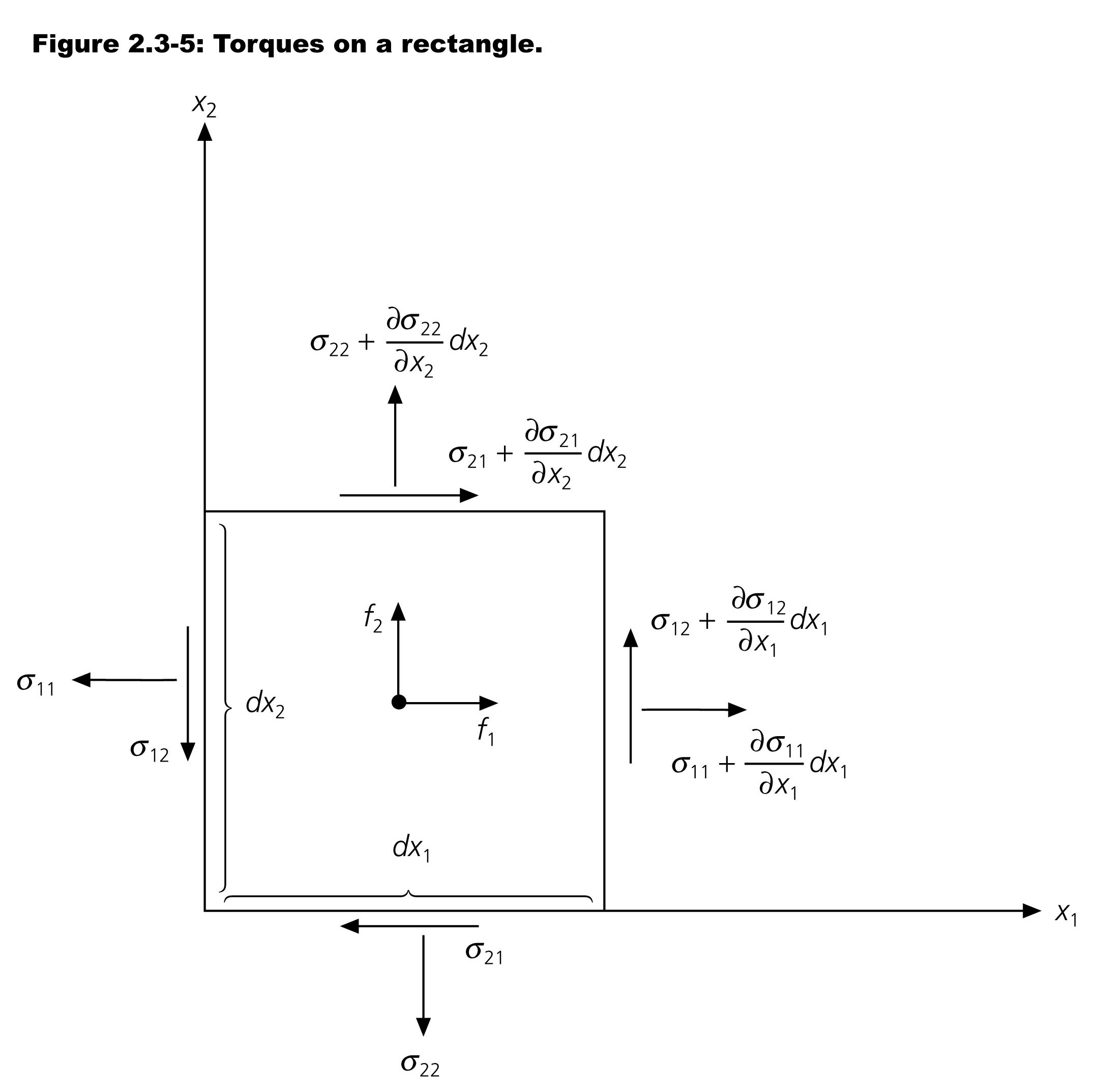 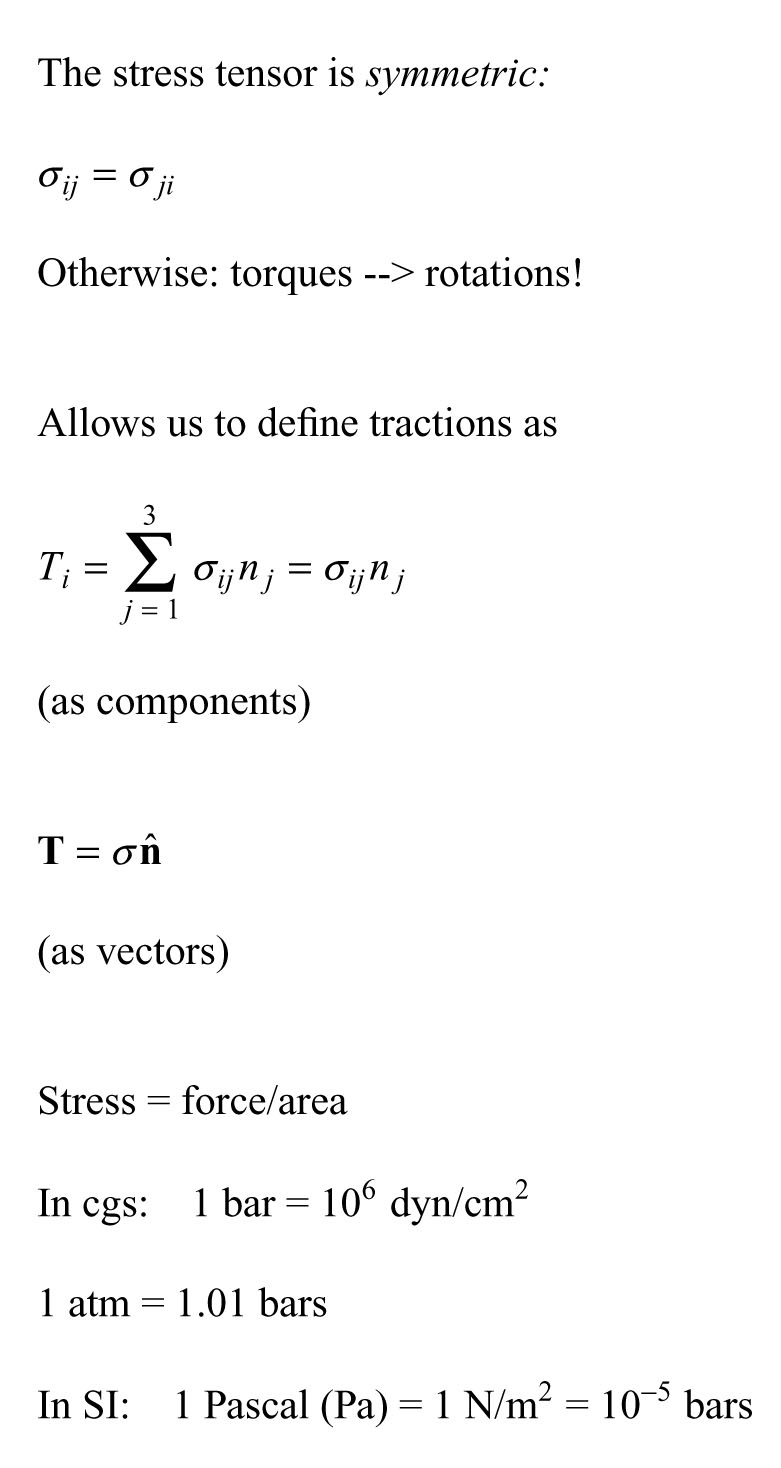 [Speaker Notes: In equilobrium - get some relationships]
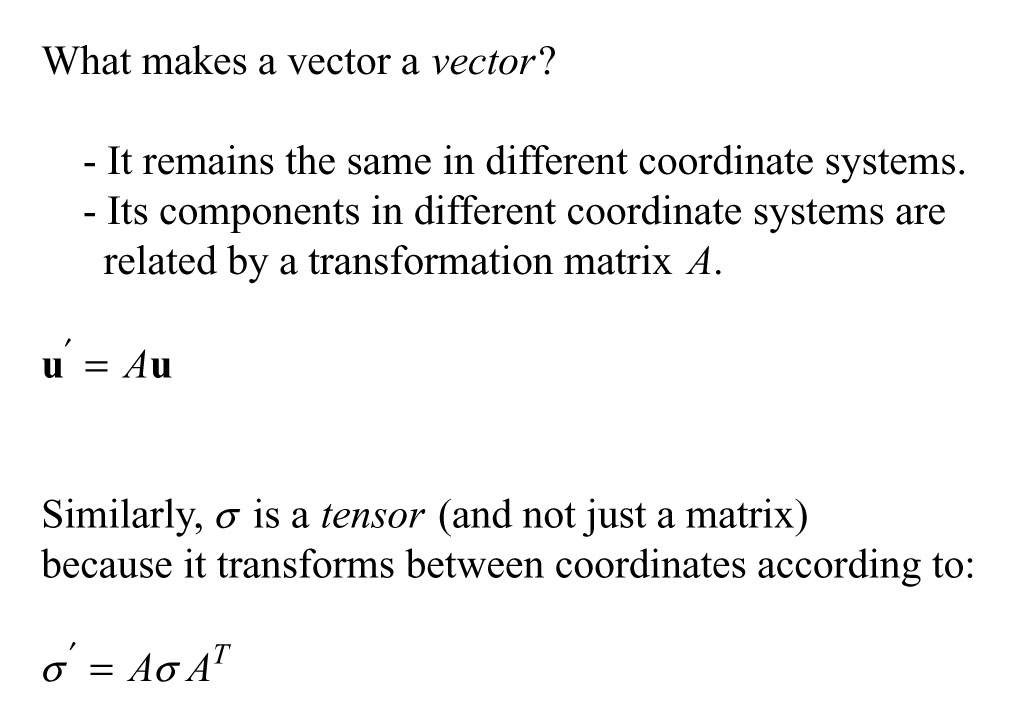 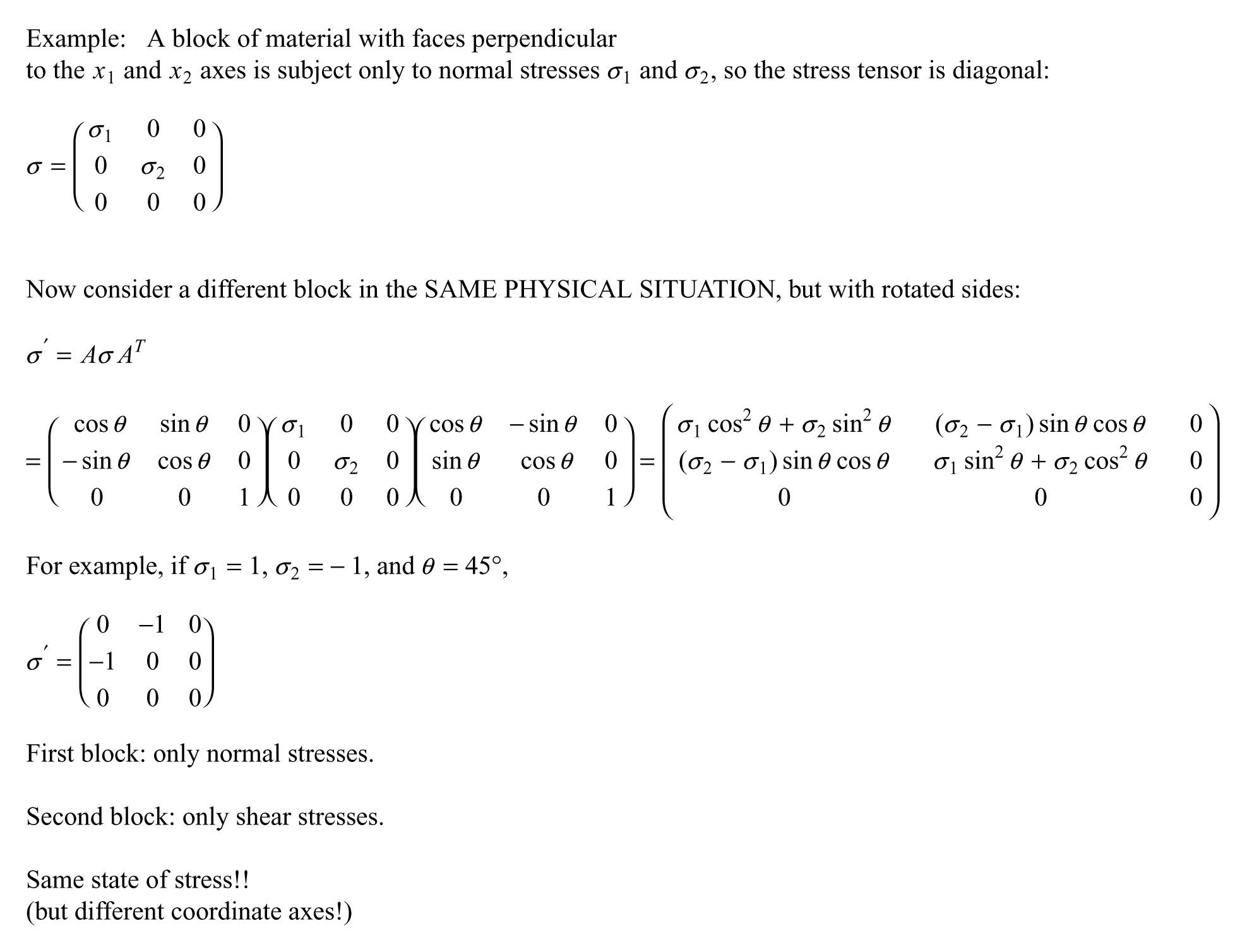 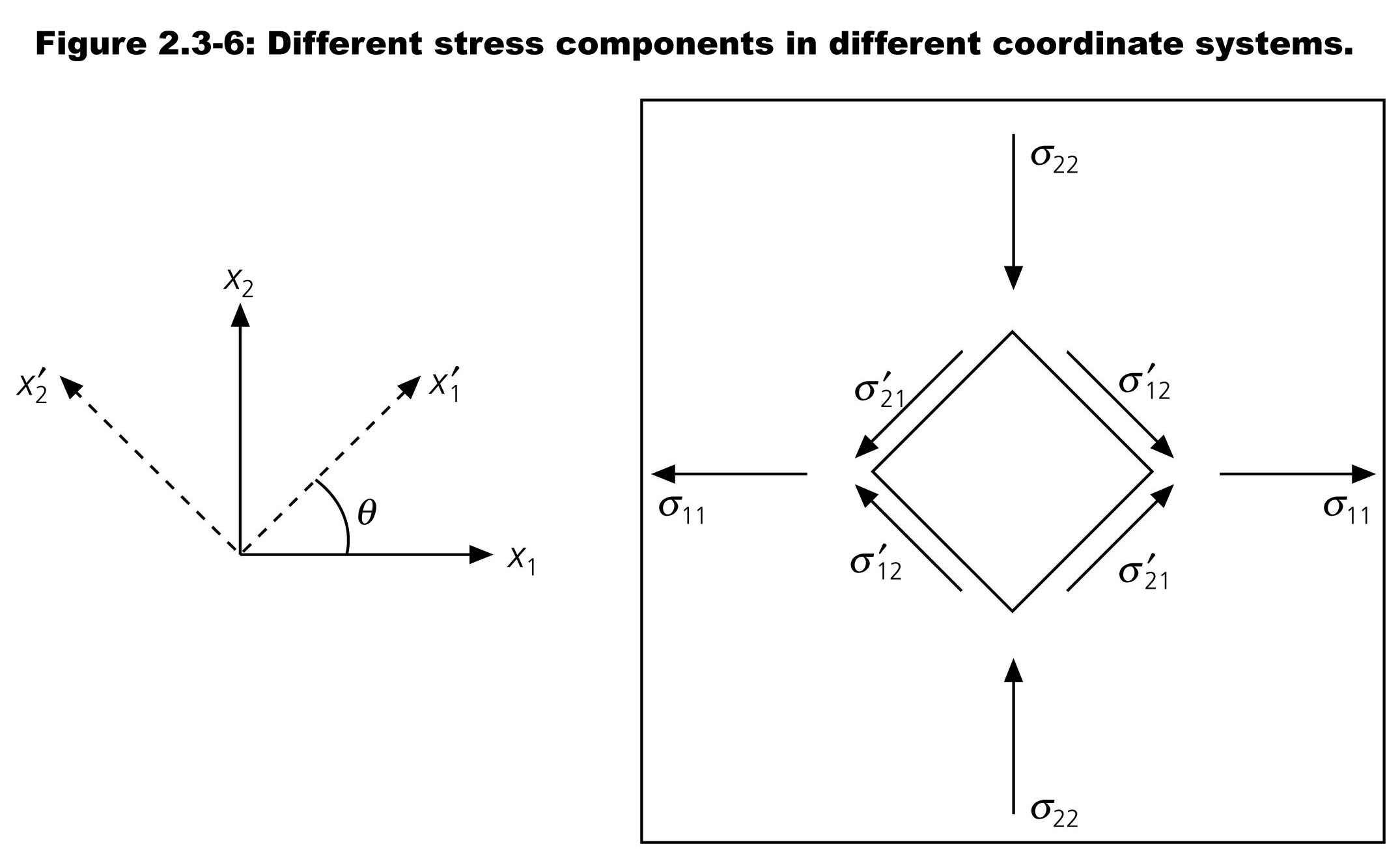 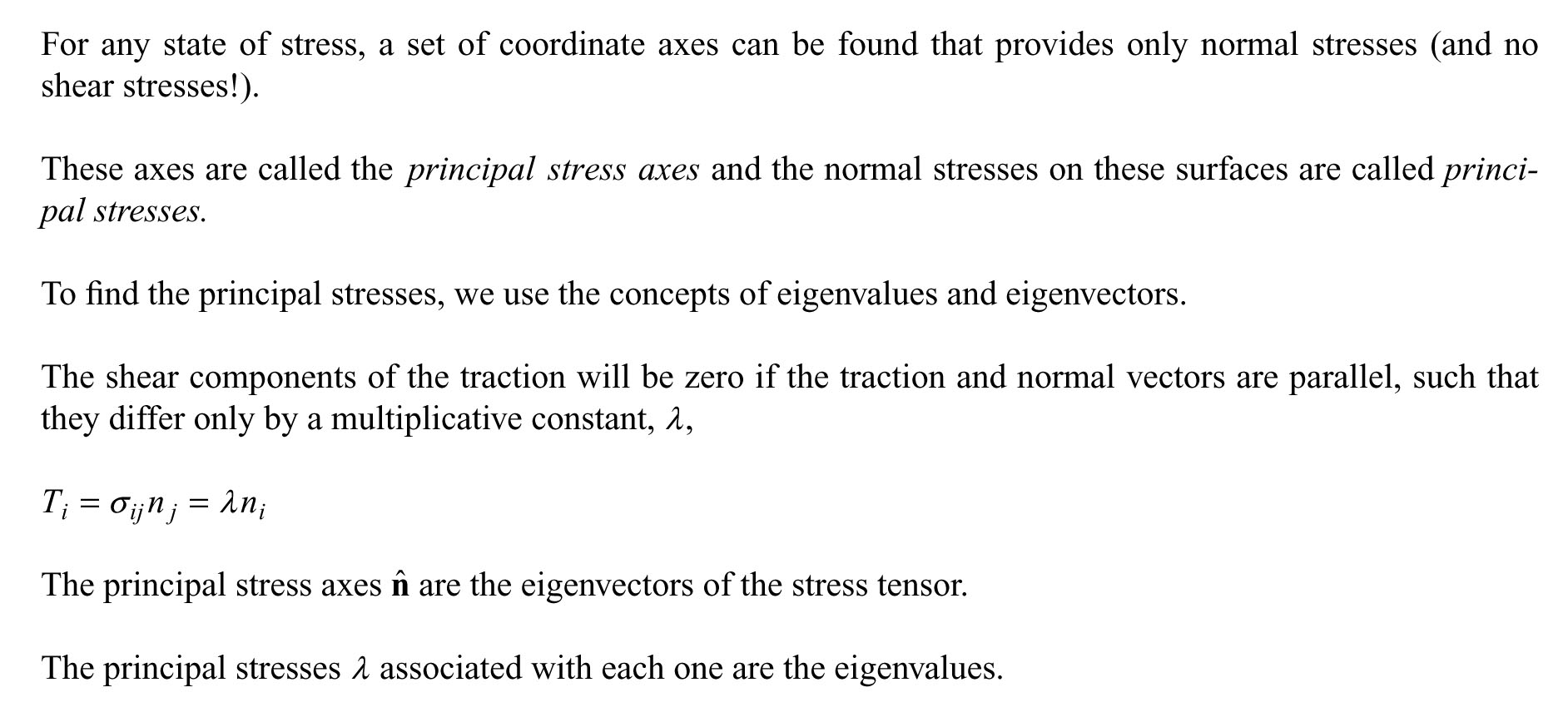 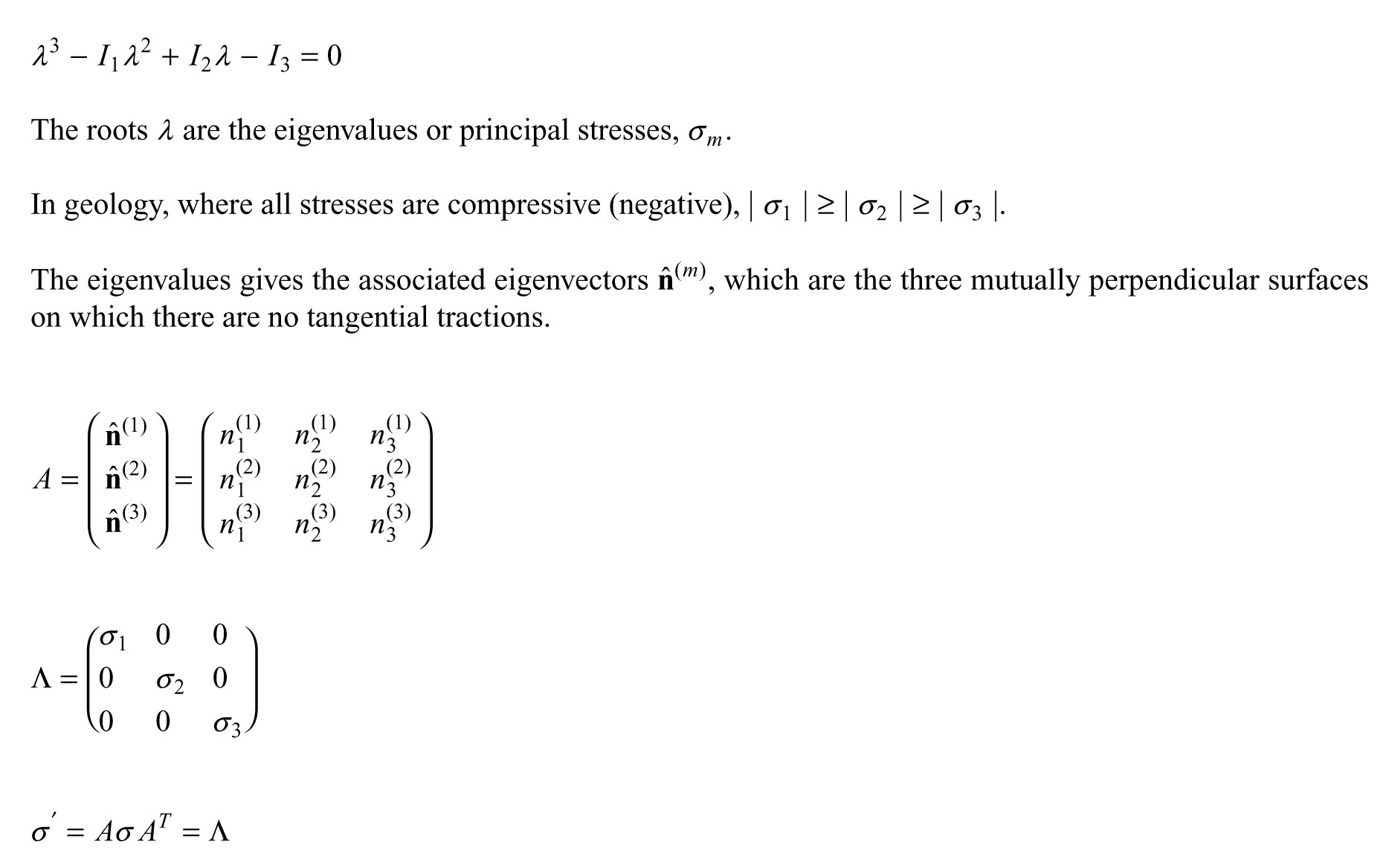 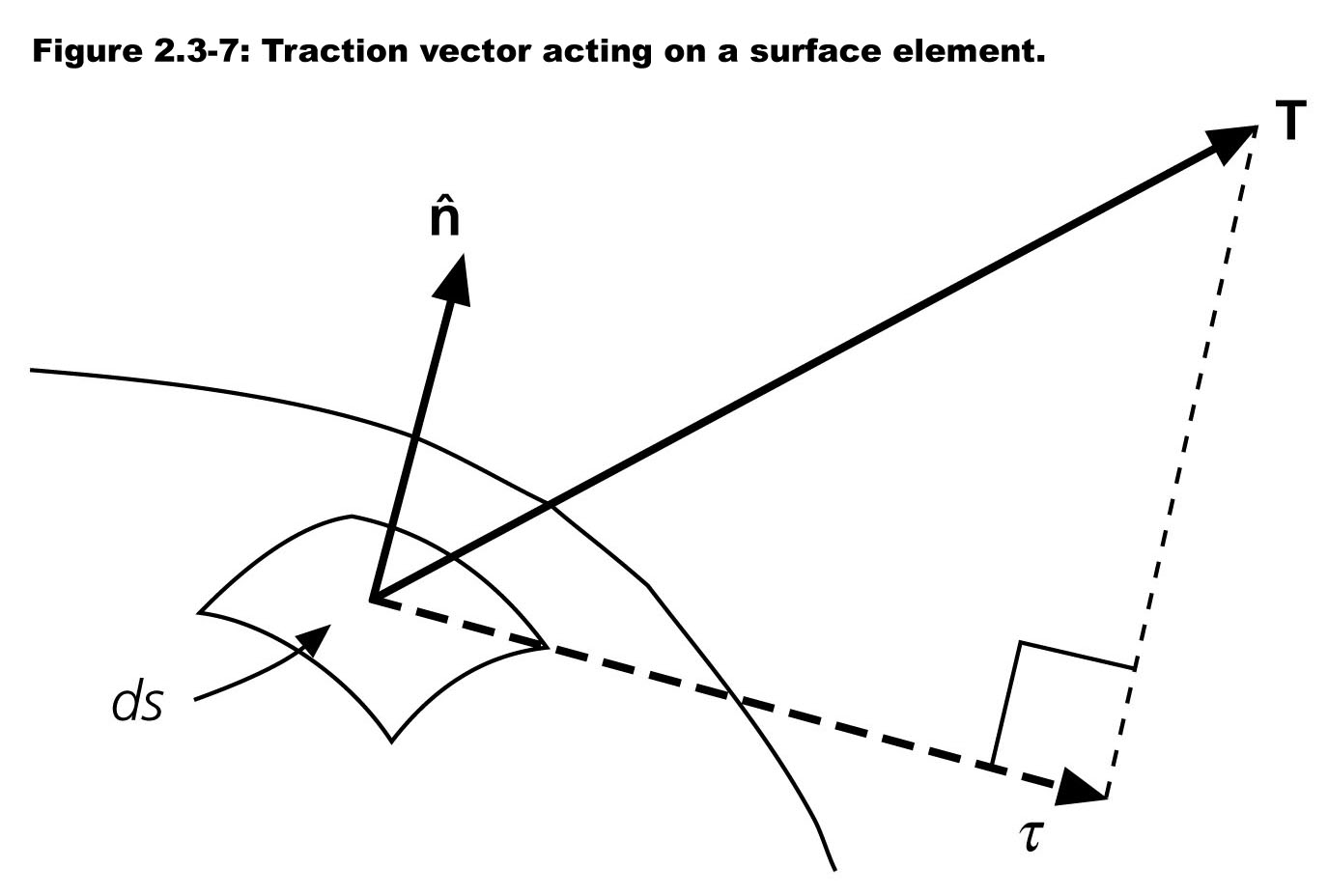 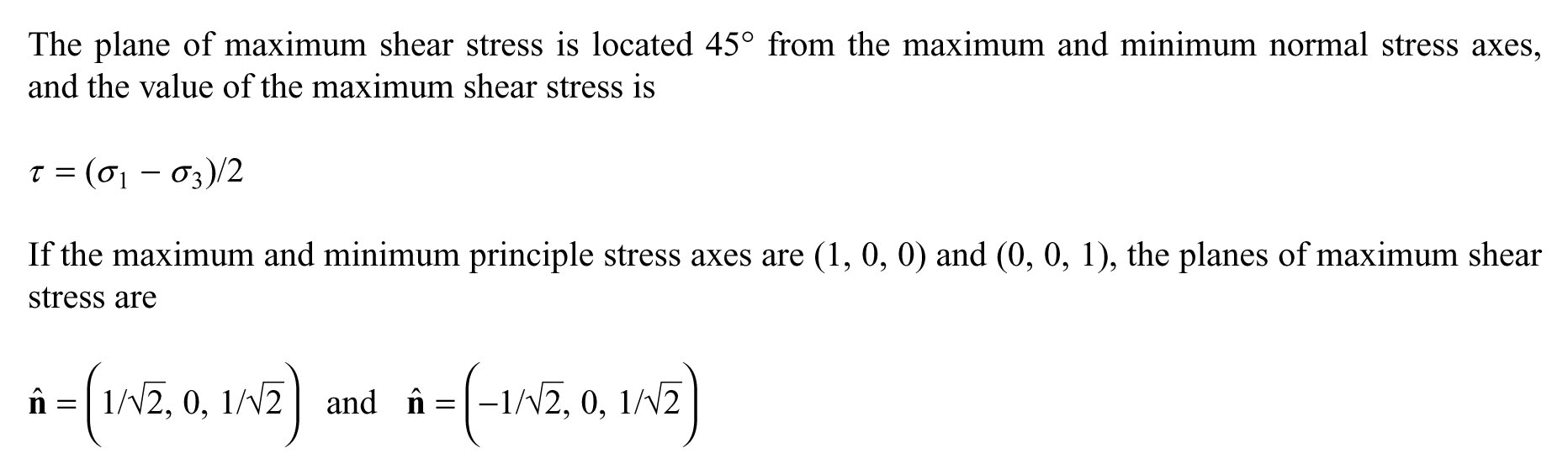 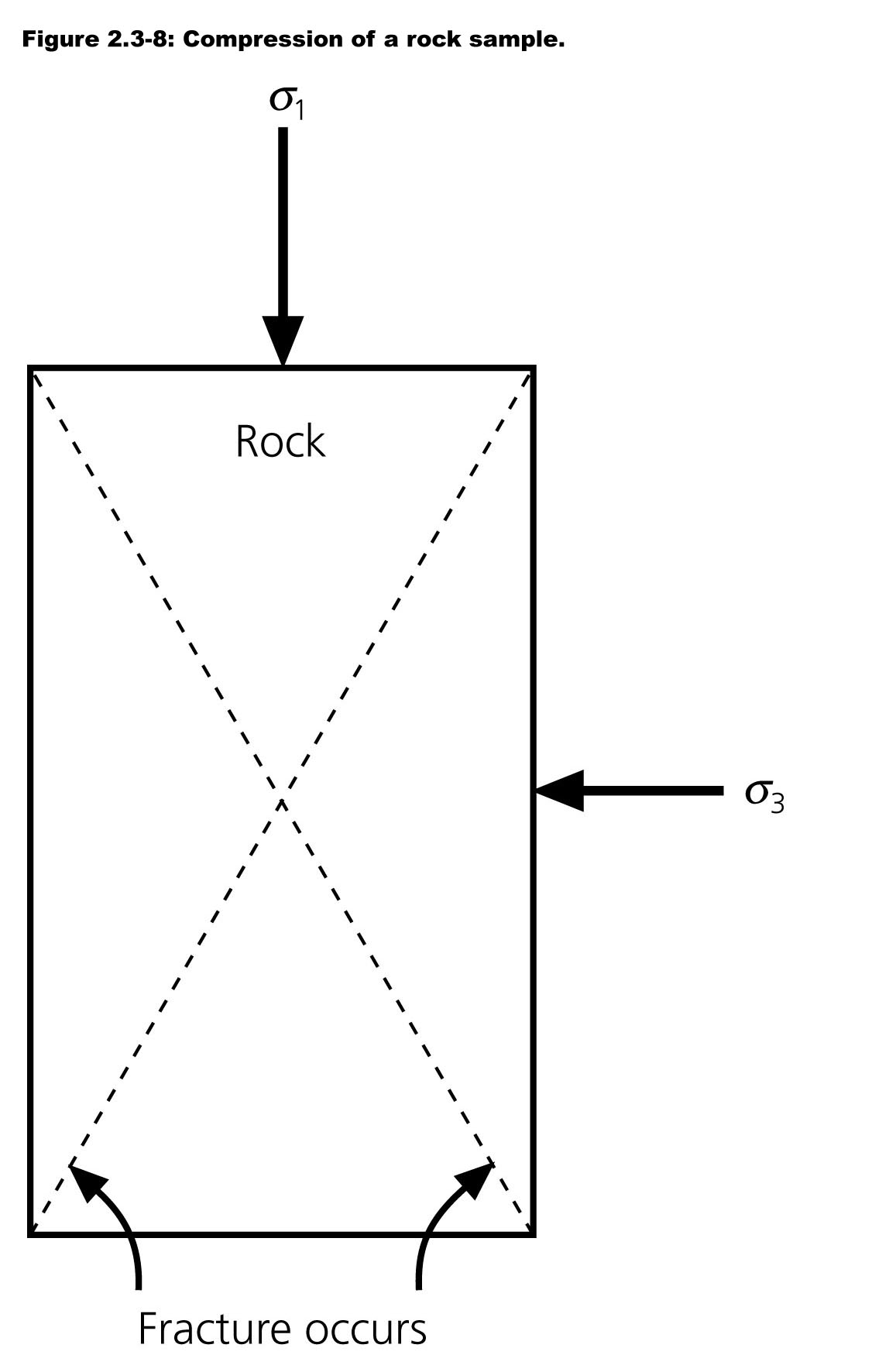 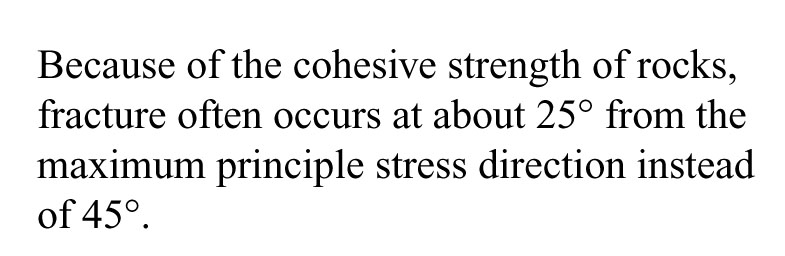 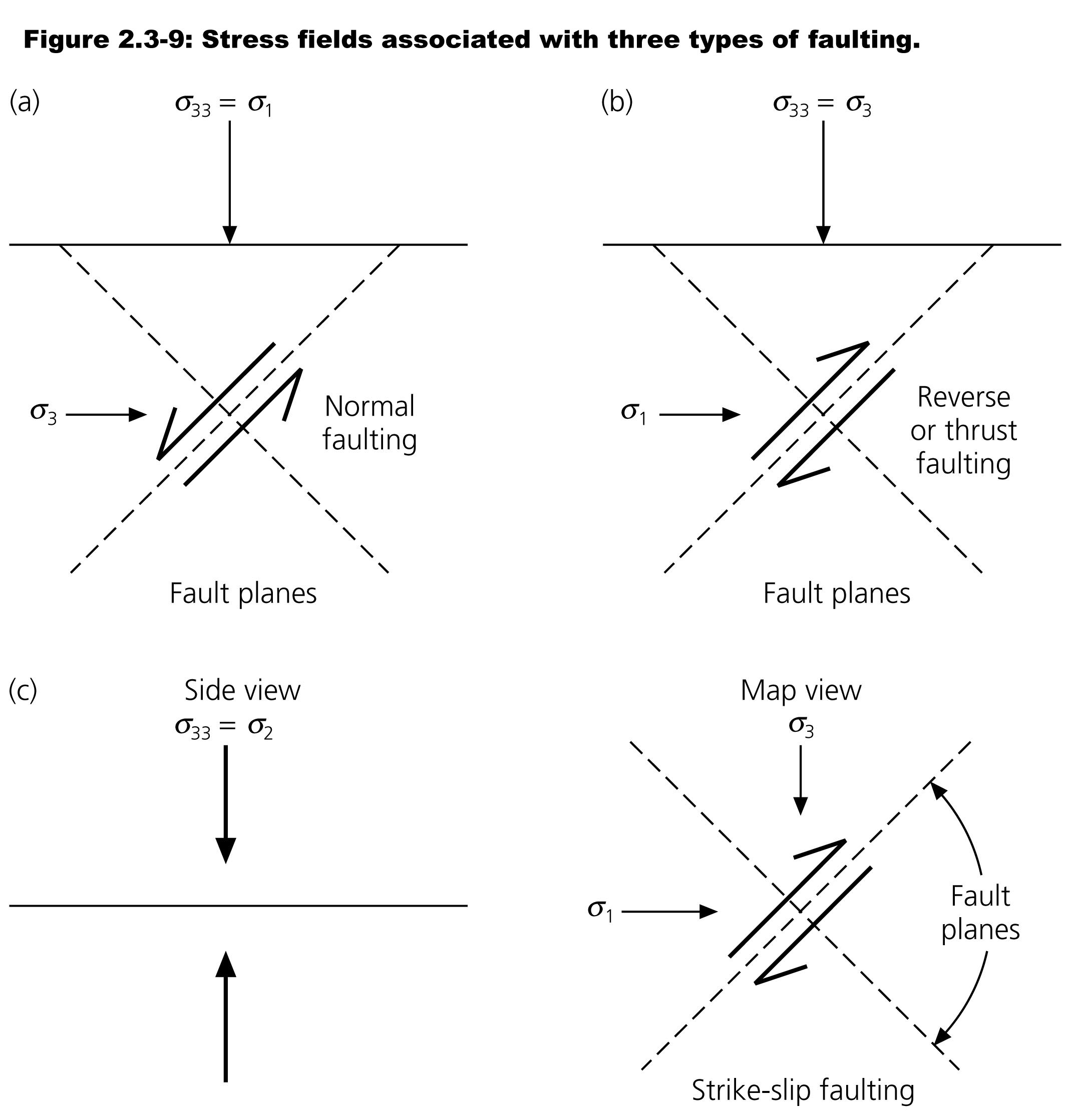 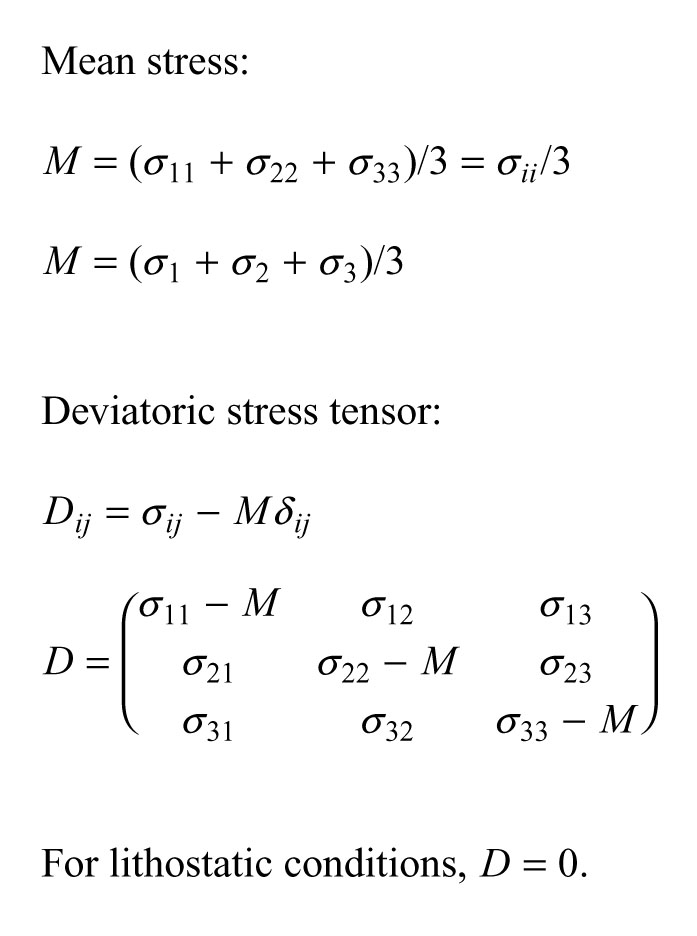 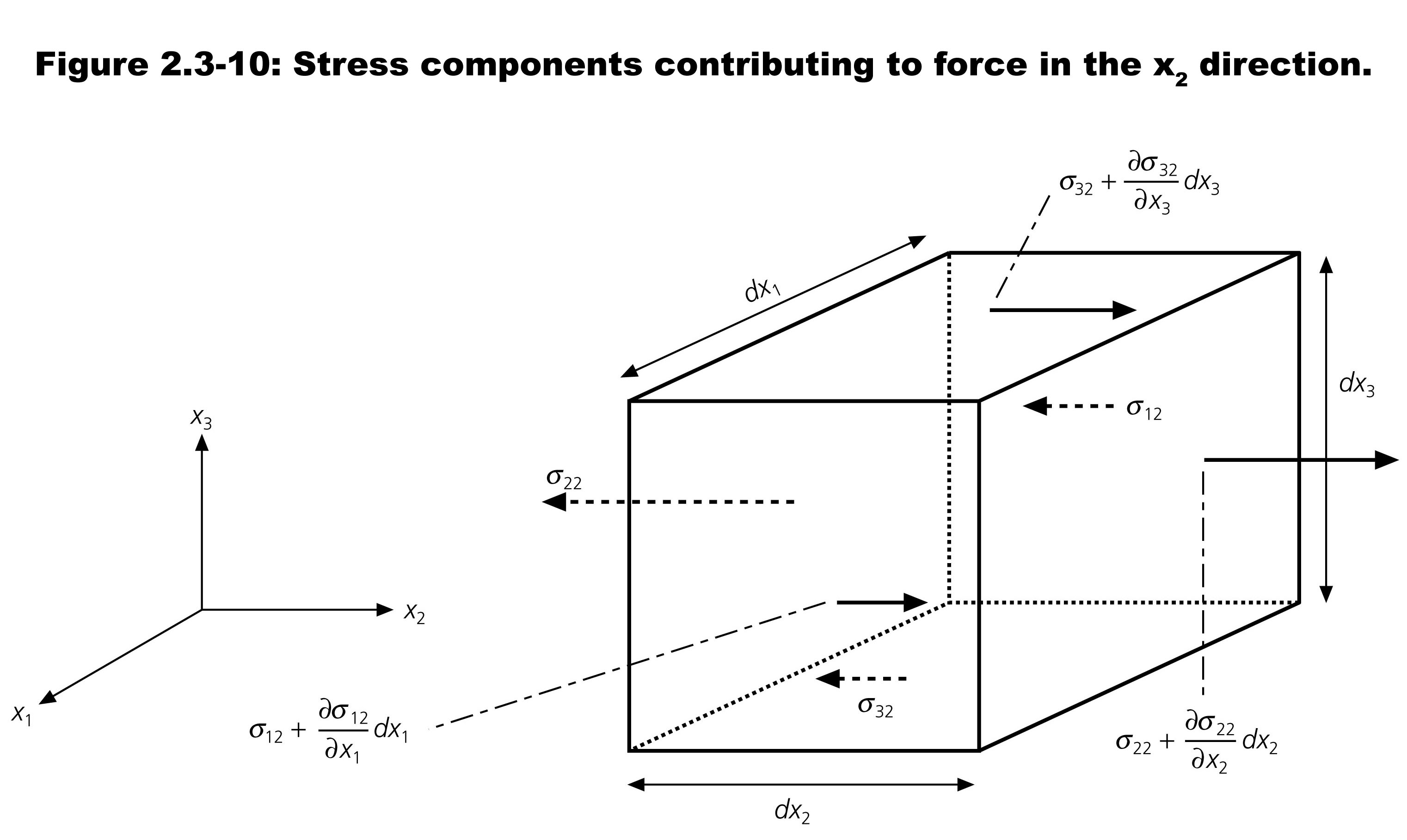 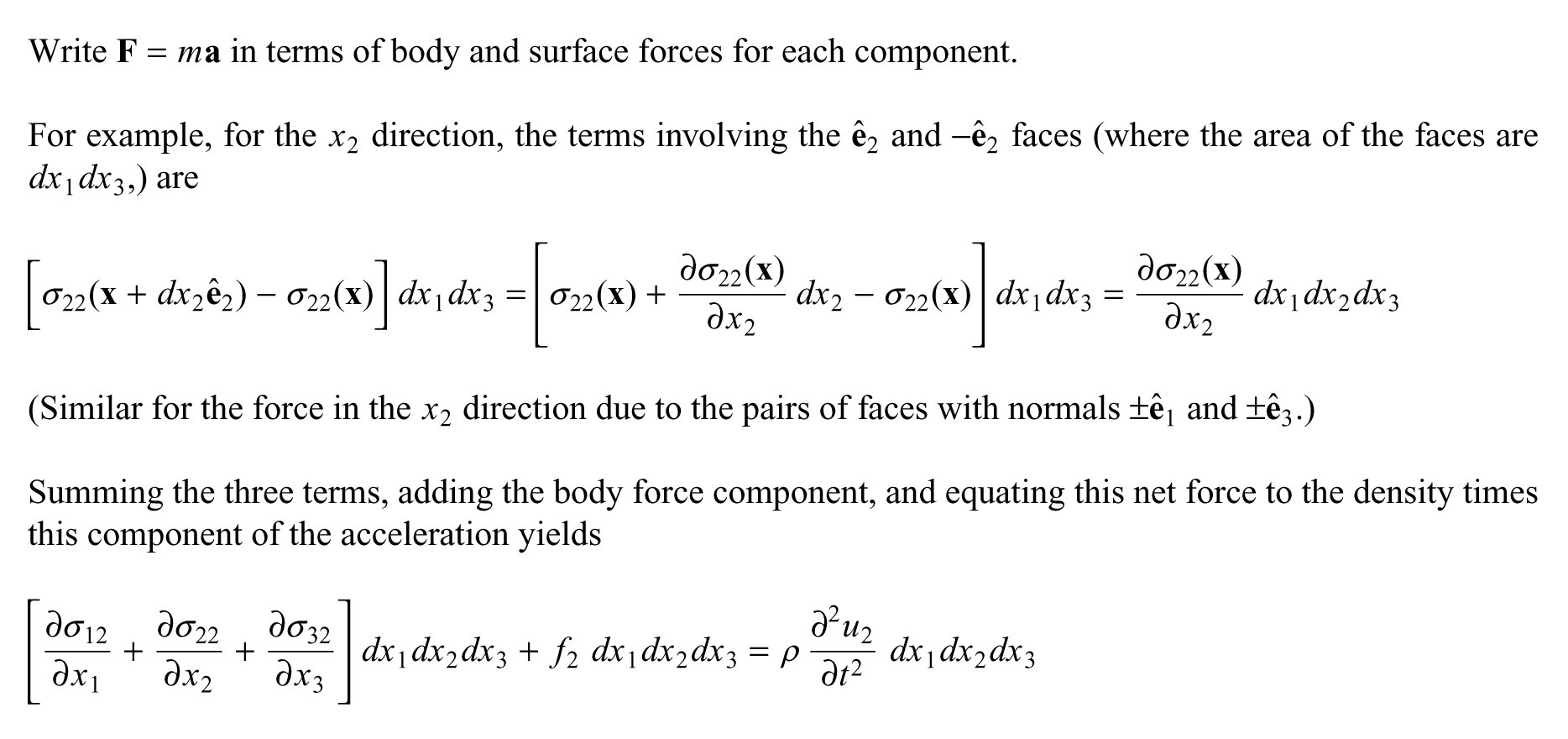 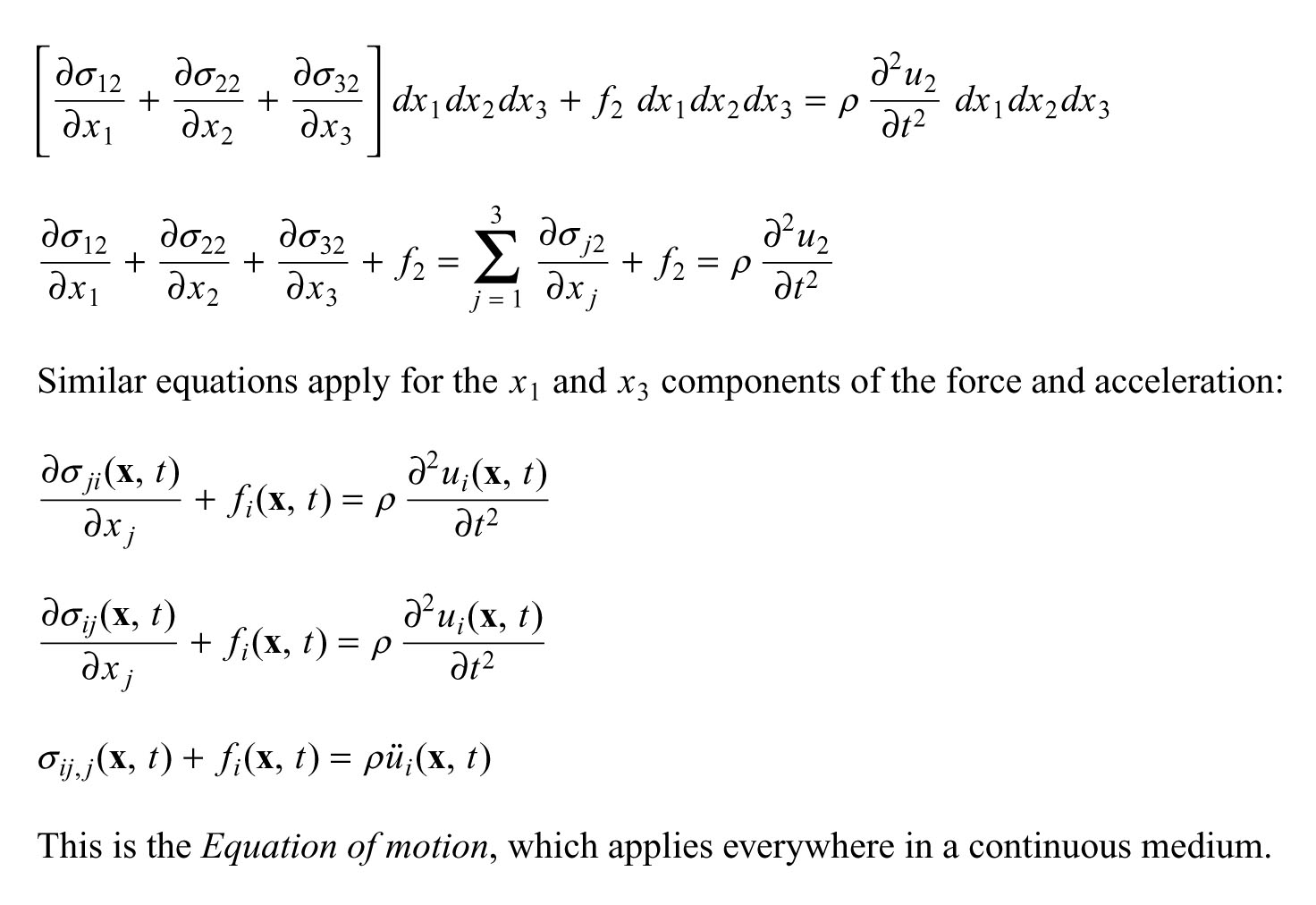 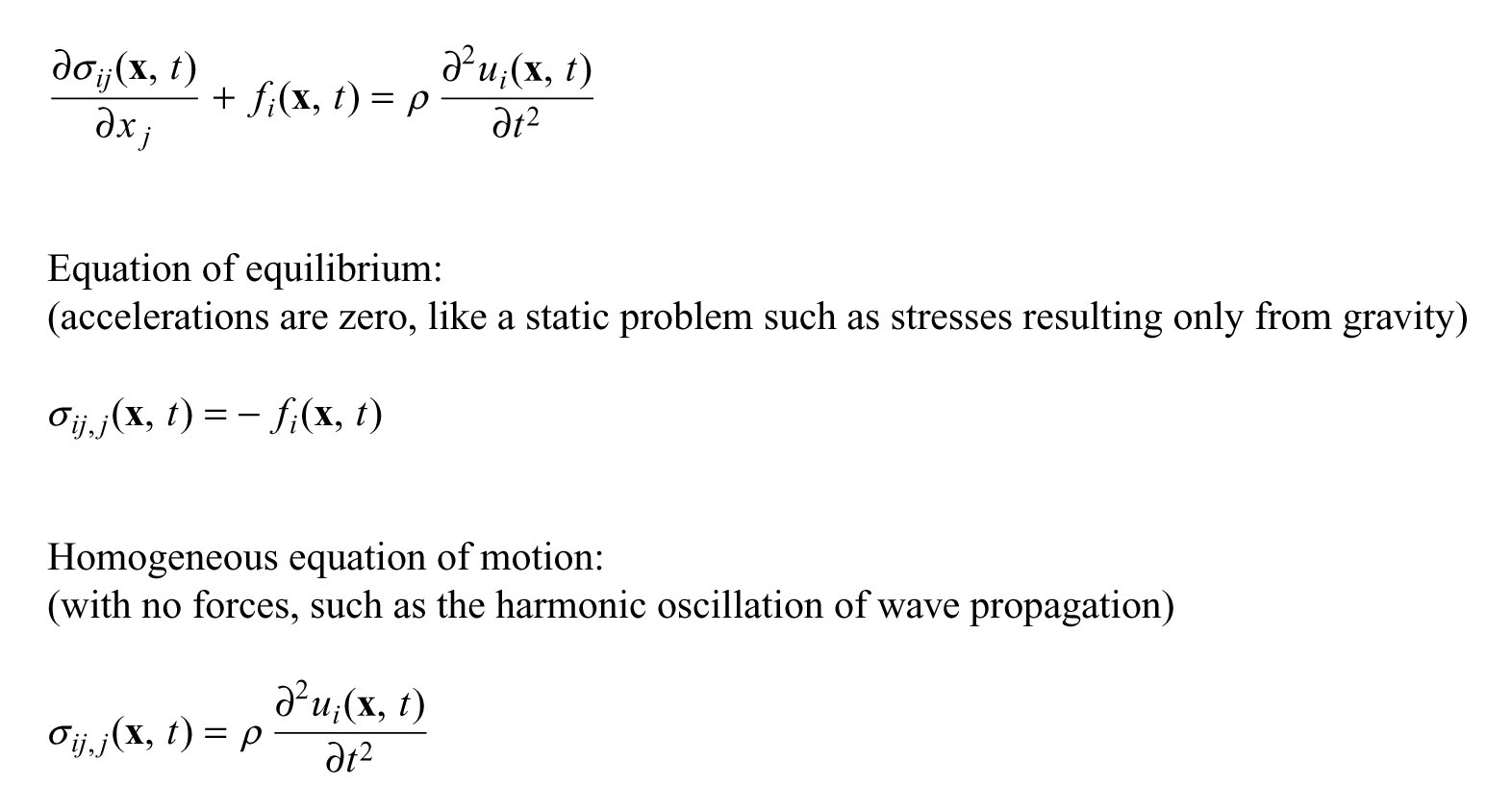 Figure 2.3-11: Change in relative displacement during deformation.
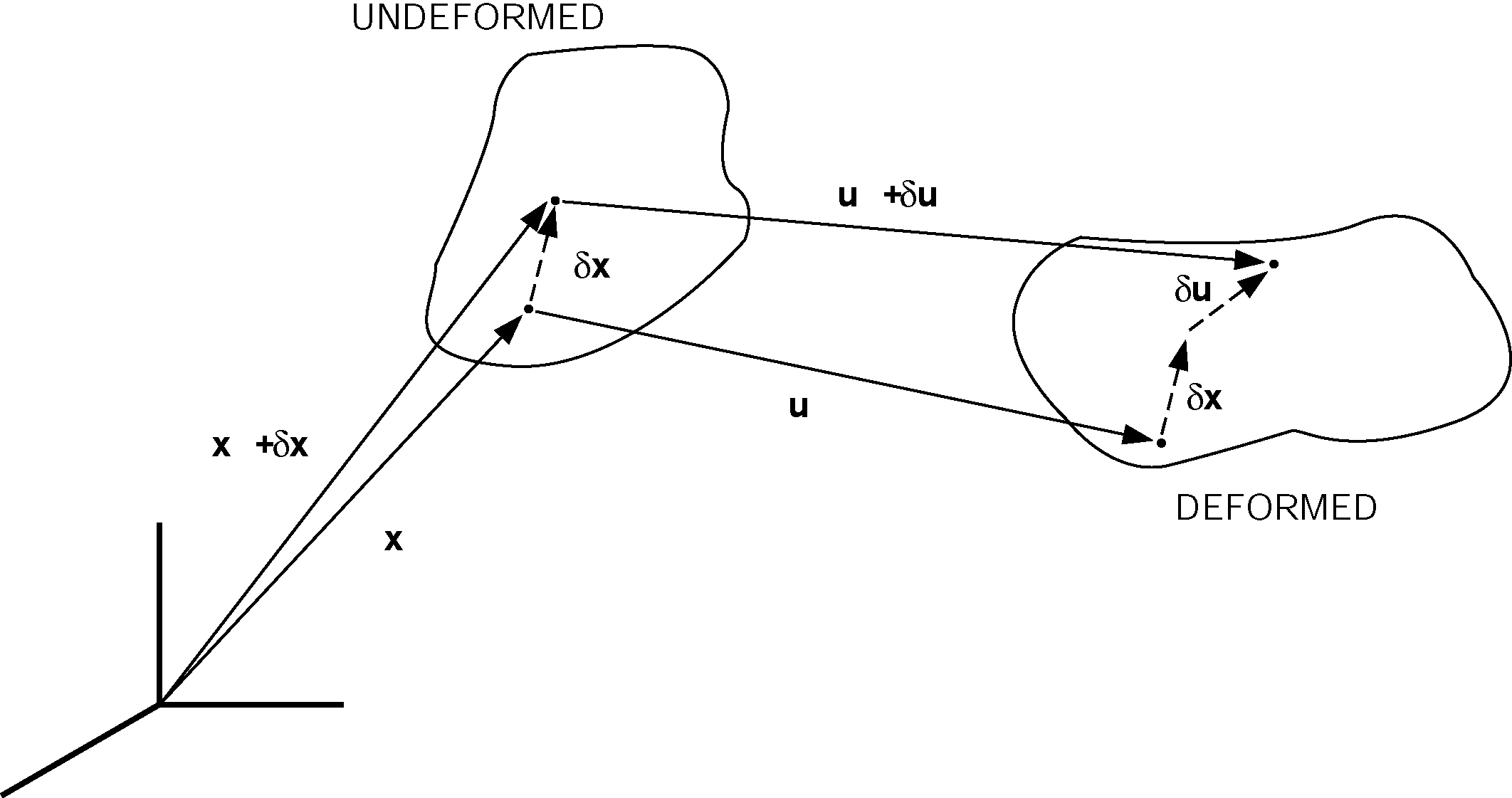 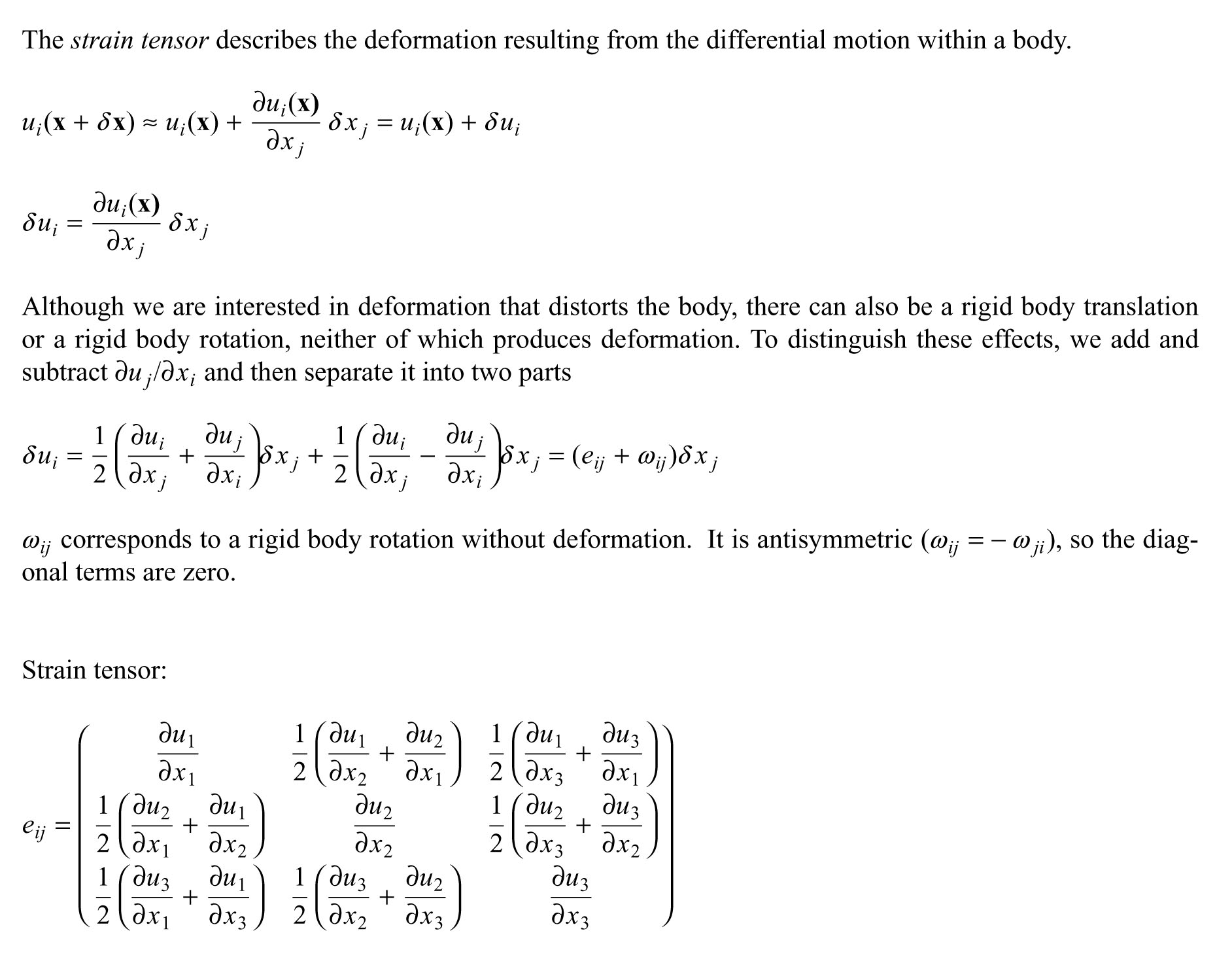 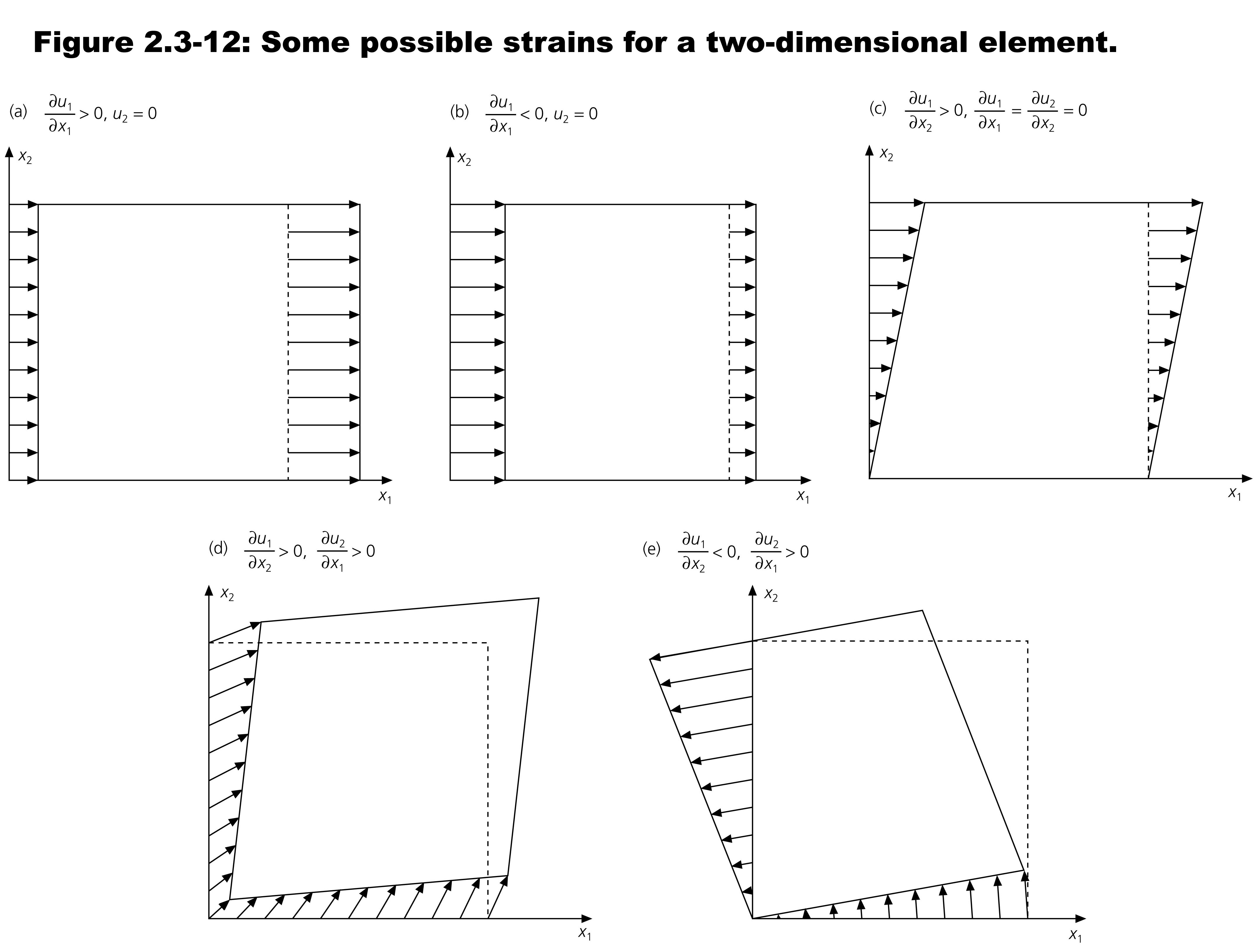 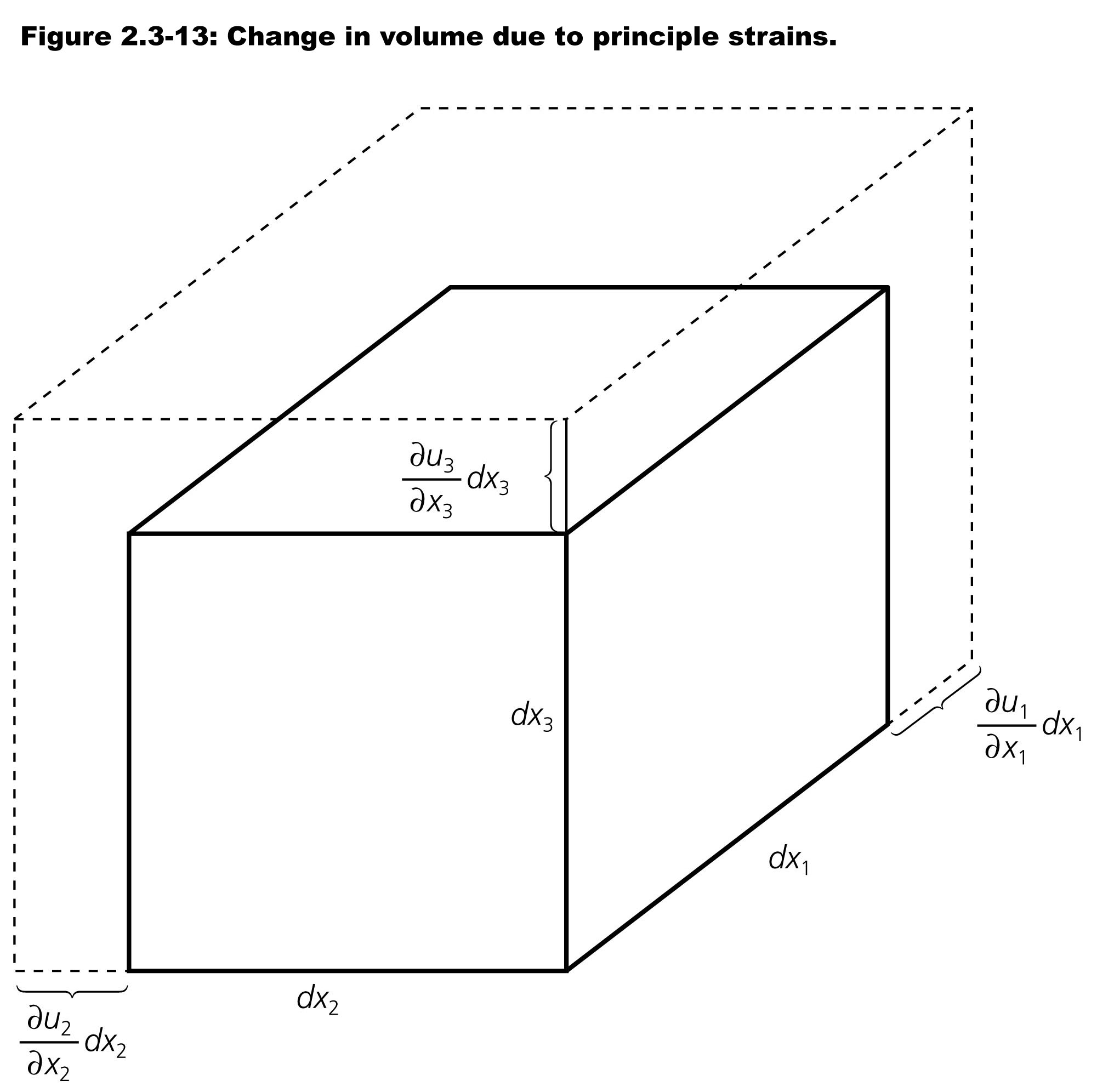 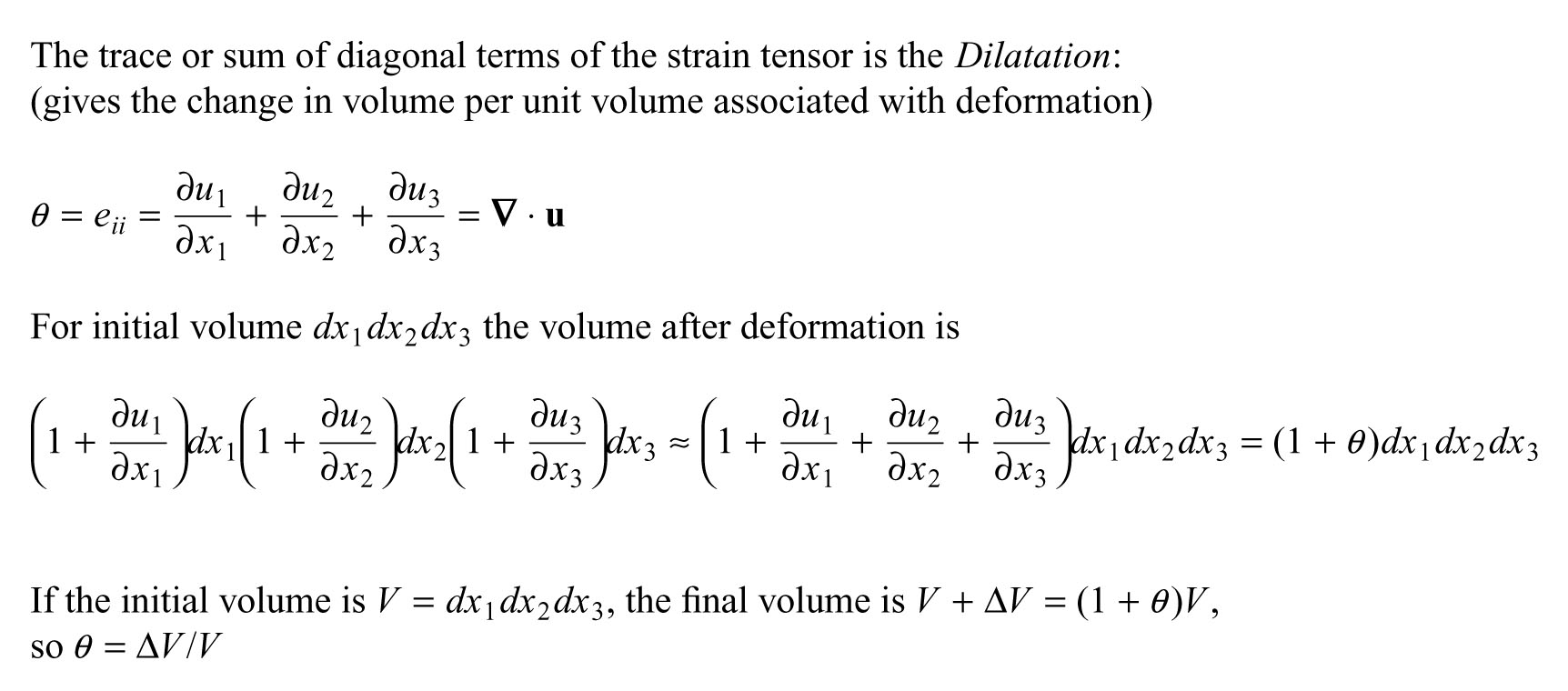 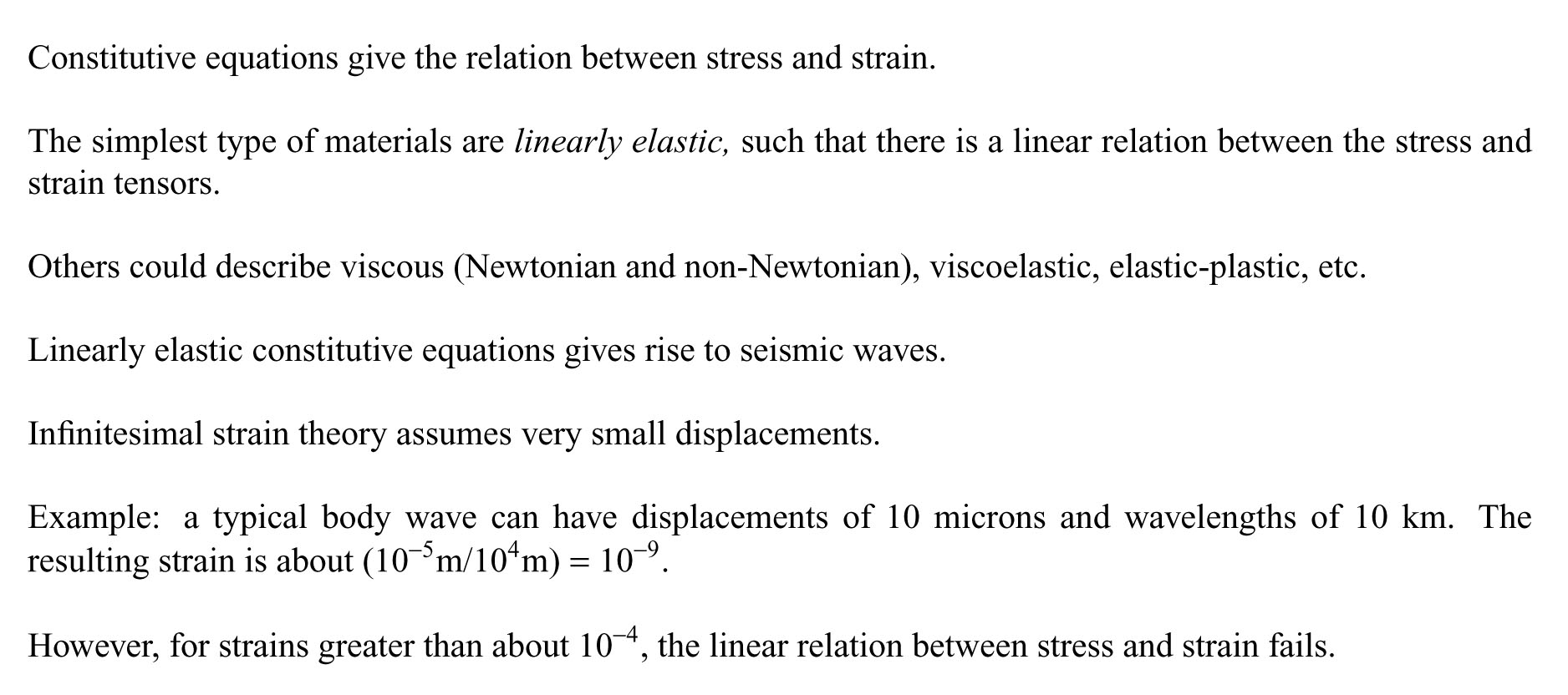 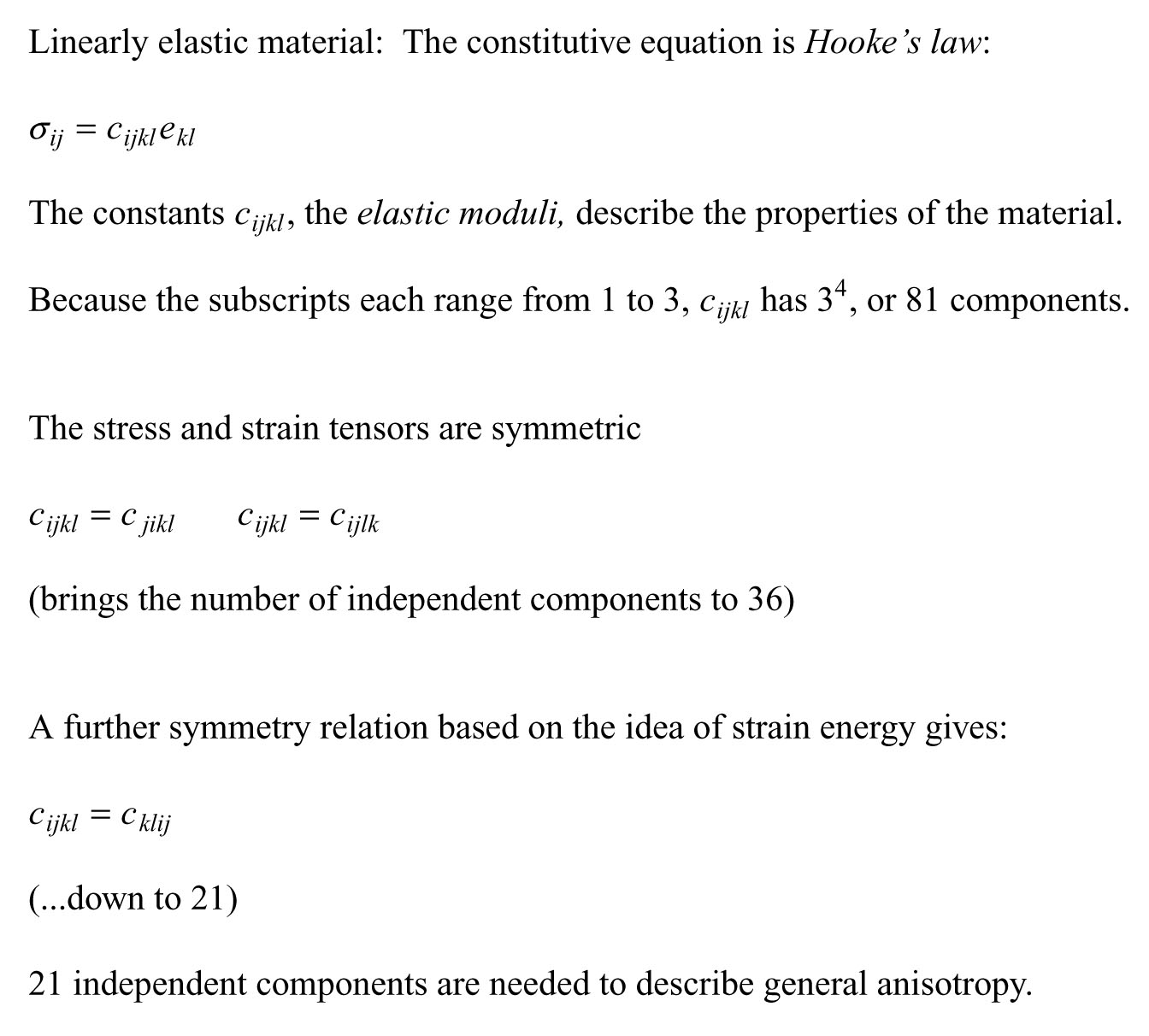 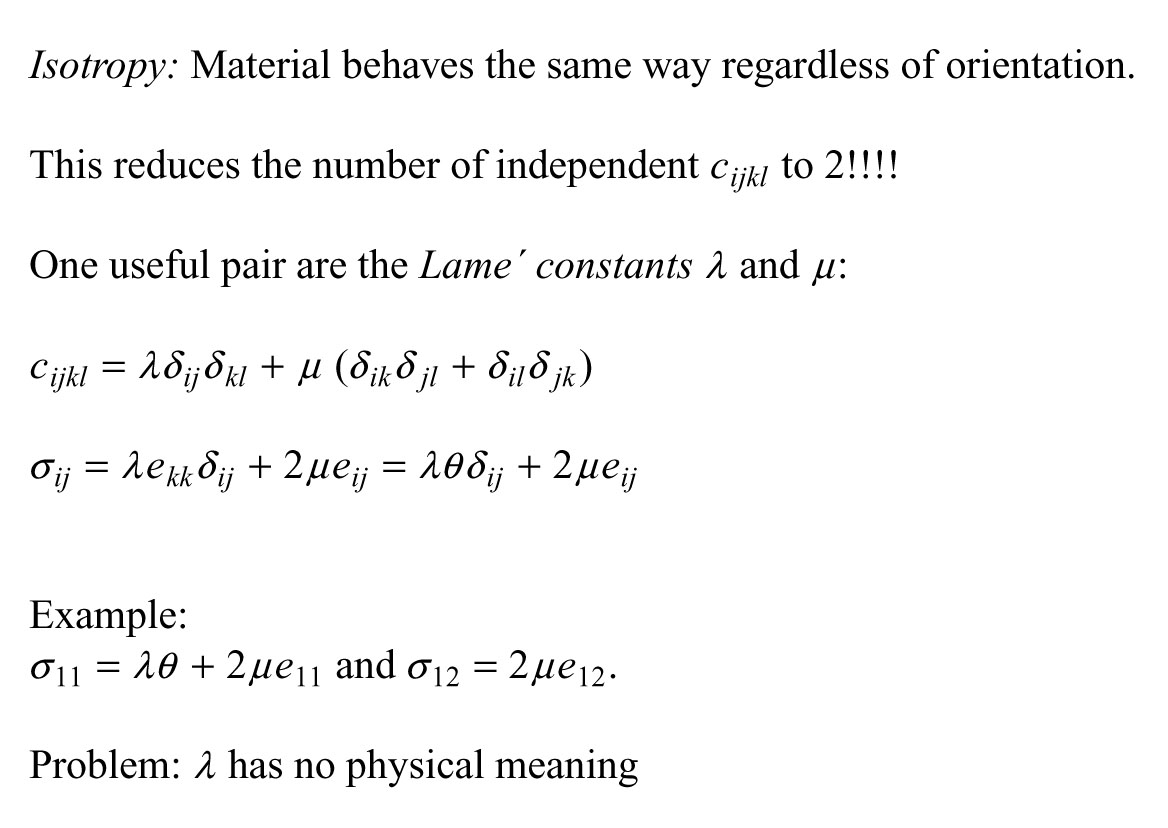